The Business Side of
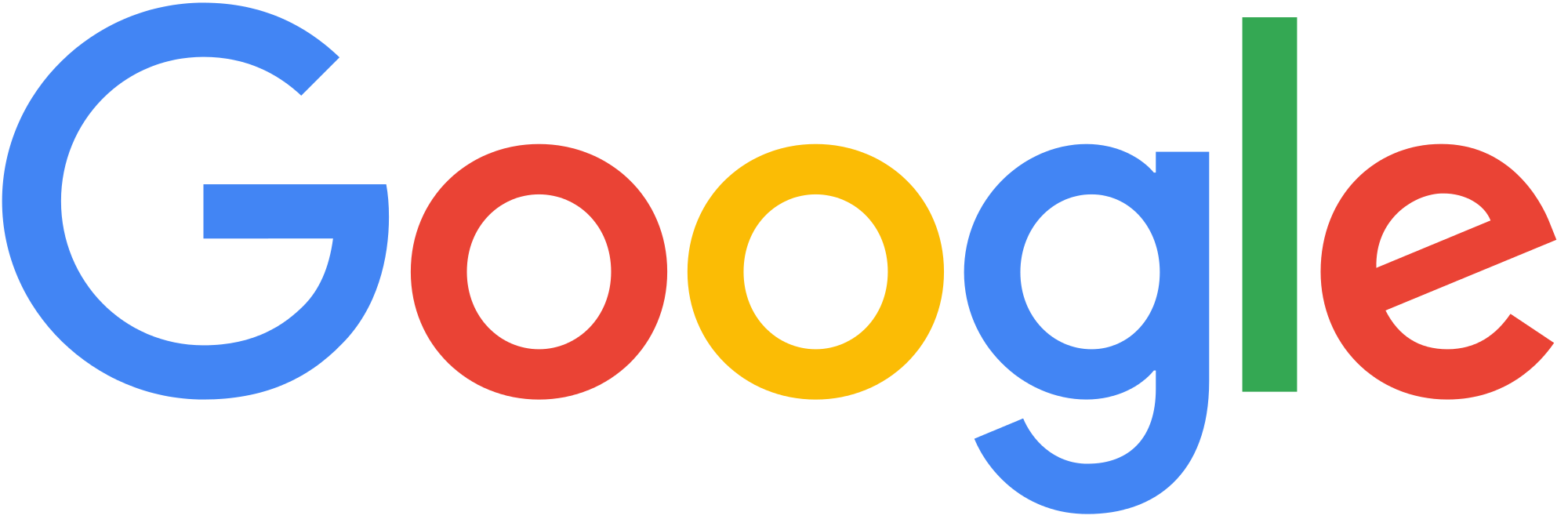 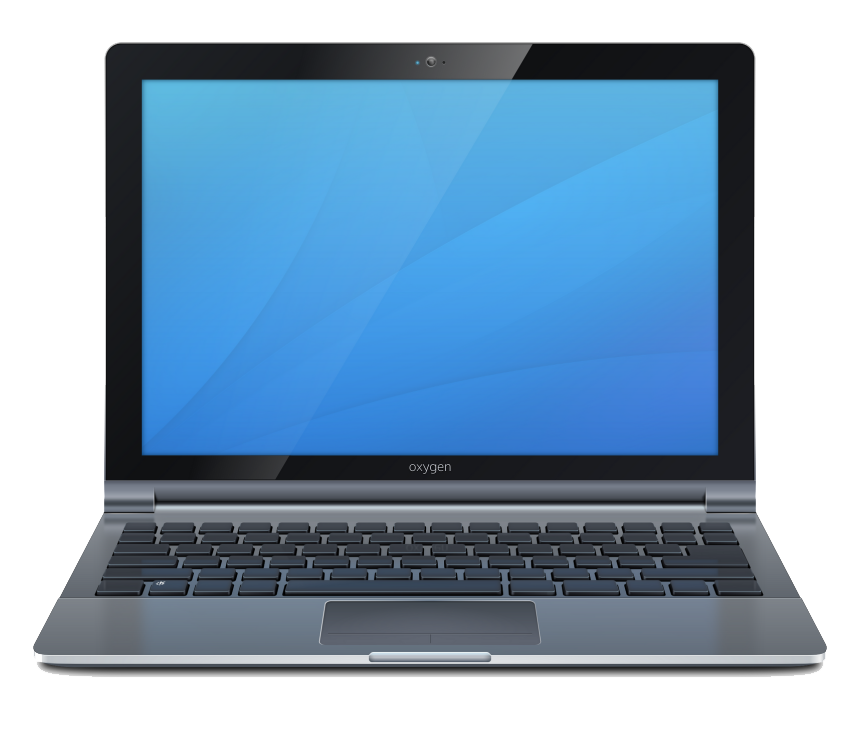 Please go to this web address to submit responses
Go to 
pollev.com/davem599
on your phone, 
tablet or computer
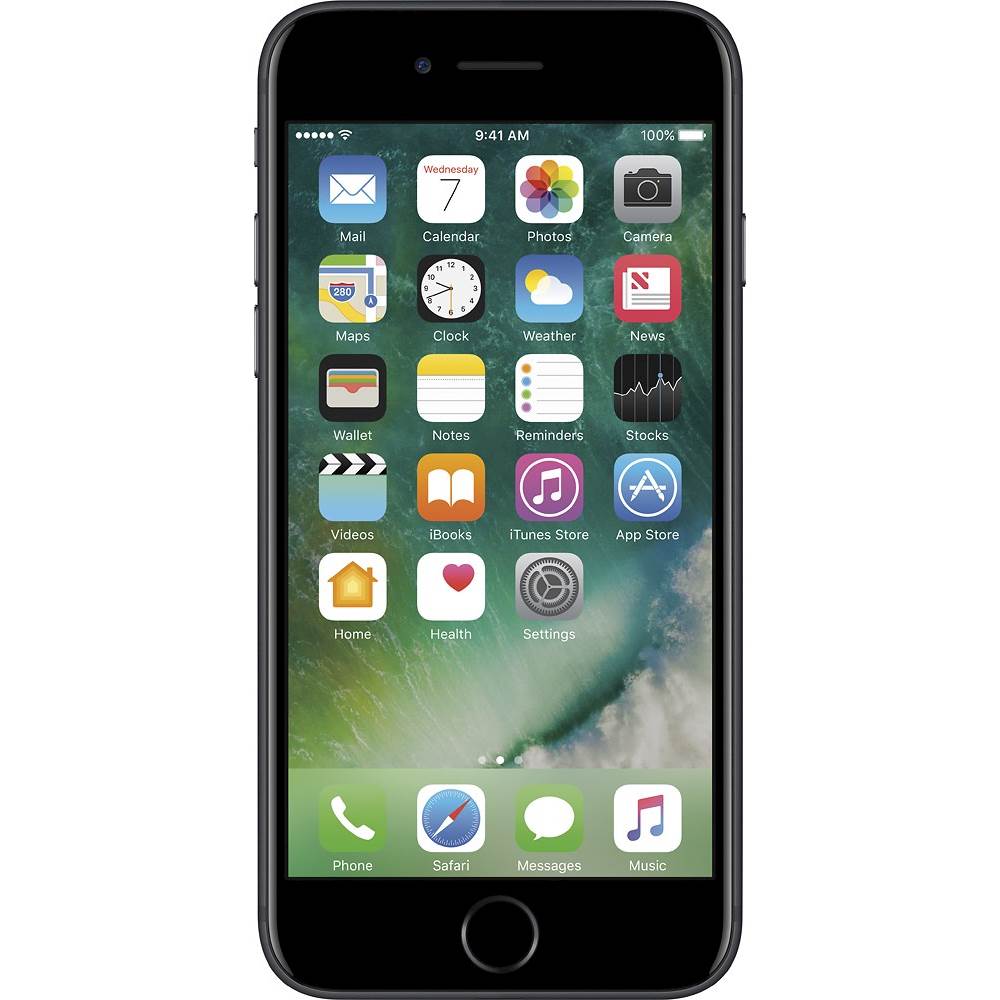 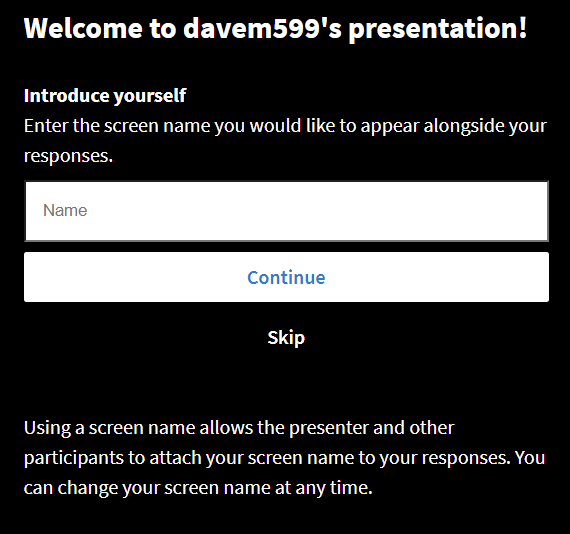 Select Continue
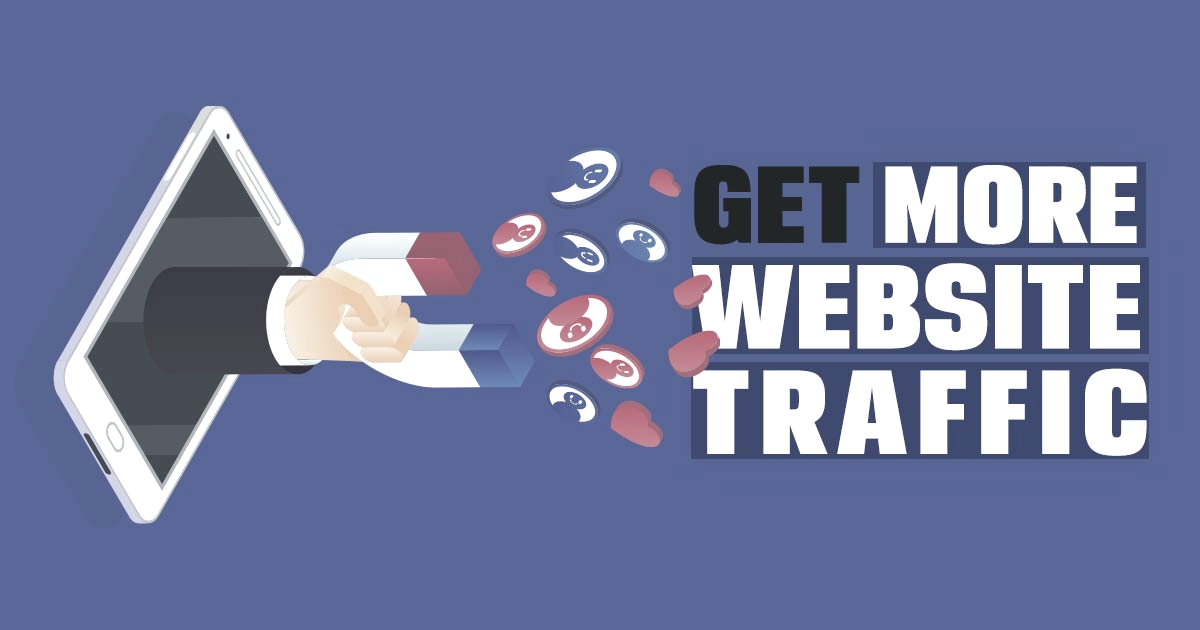 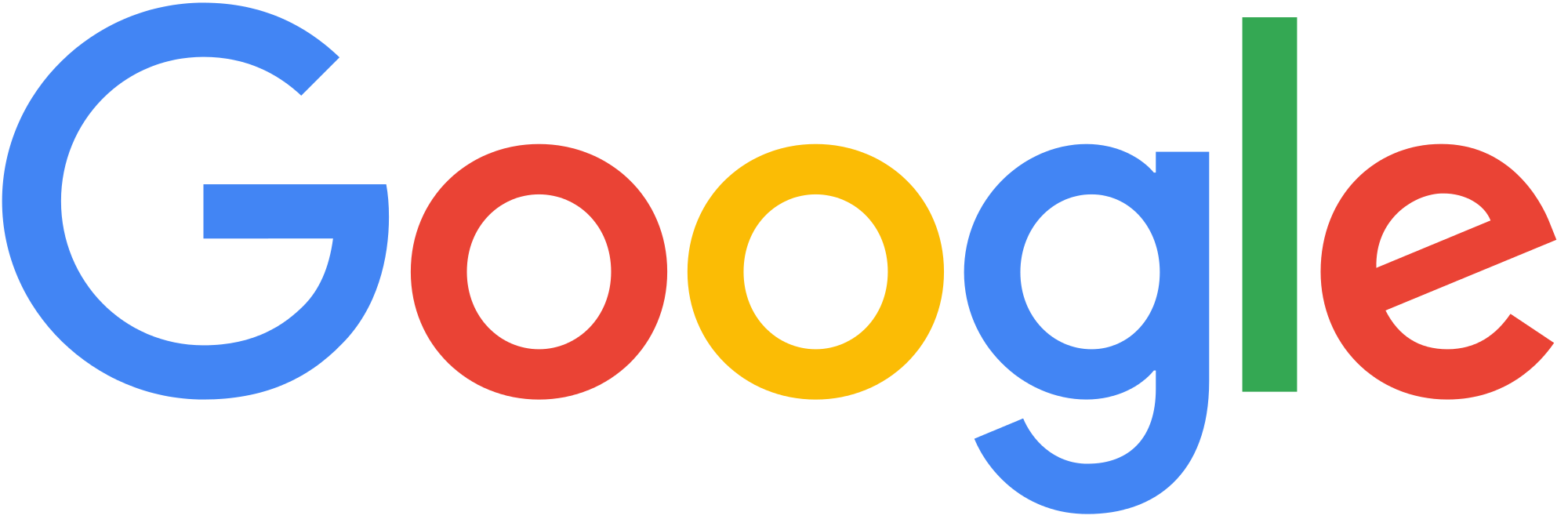 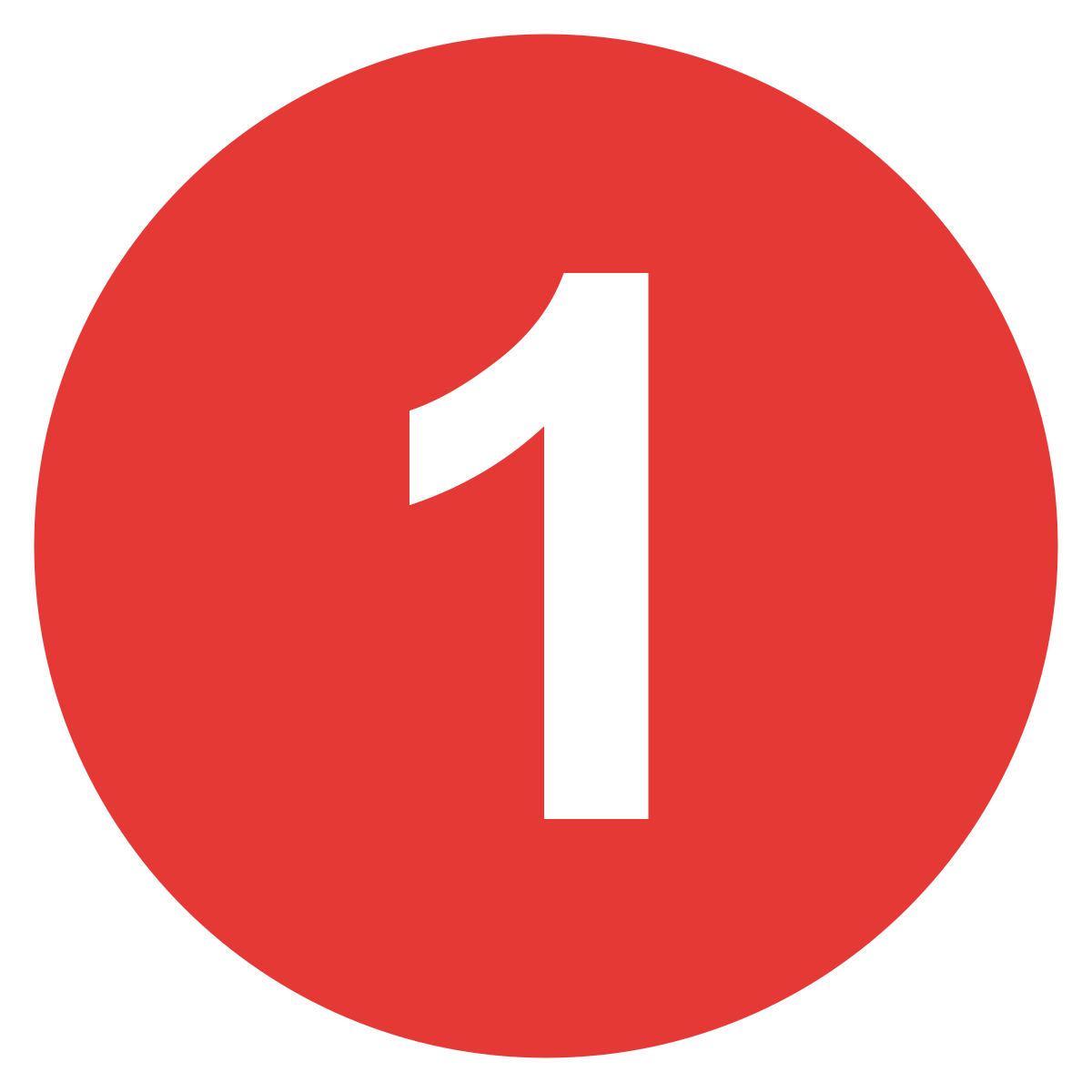 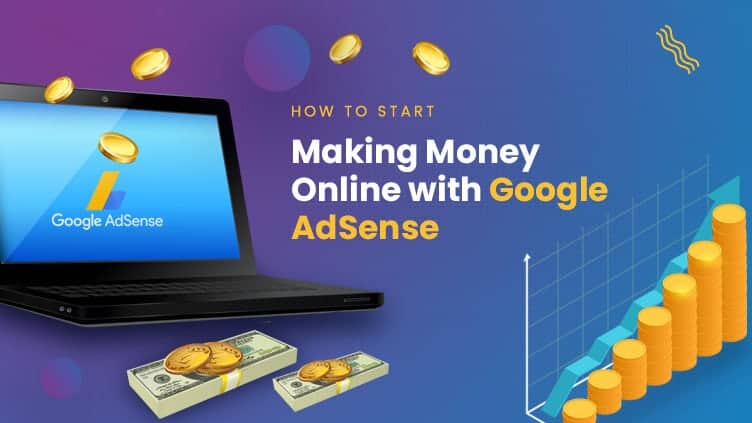 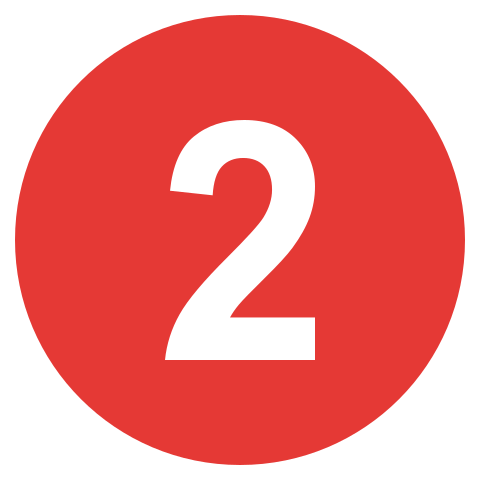 The YouTube Business Model
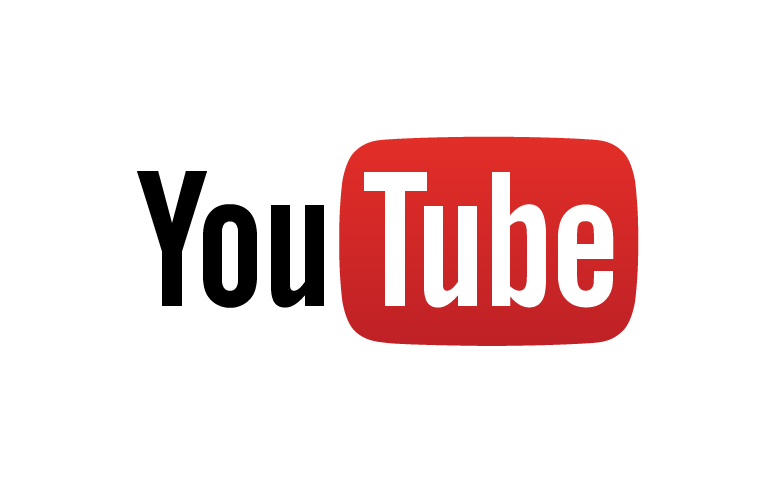 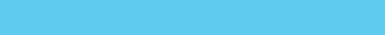 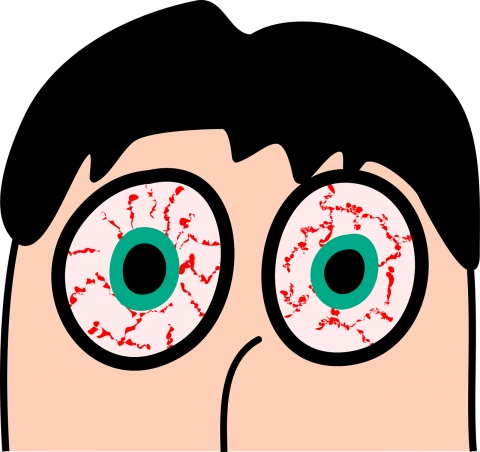 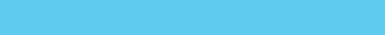 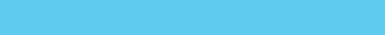 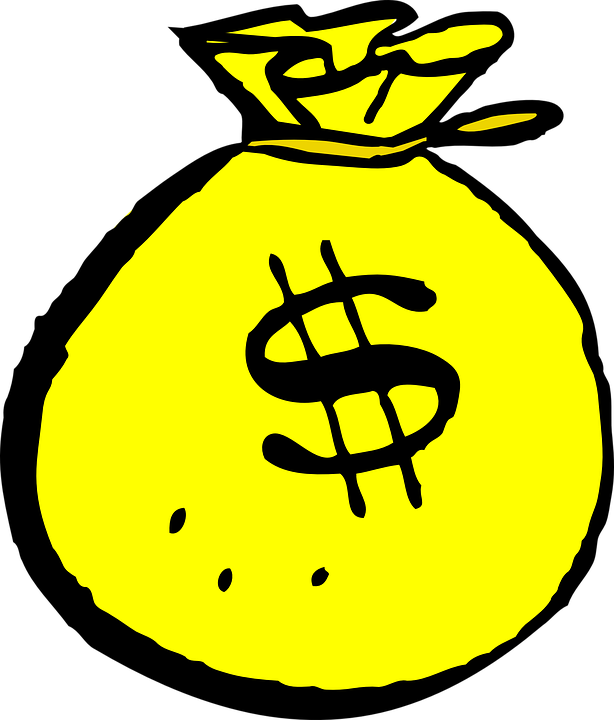 The Online Business Model
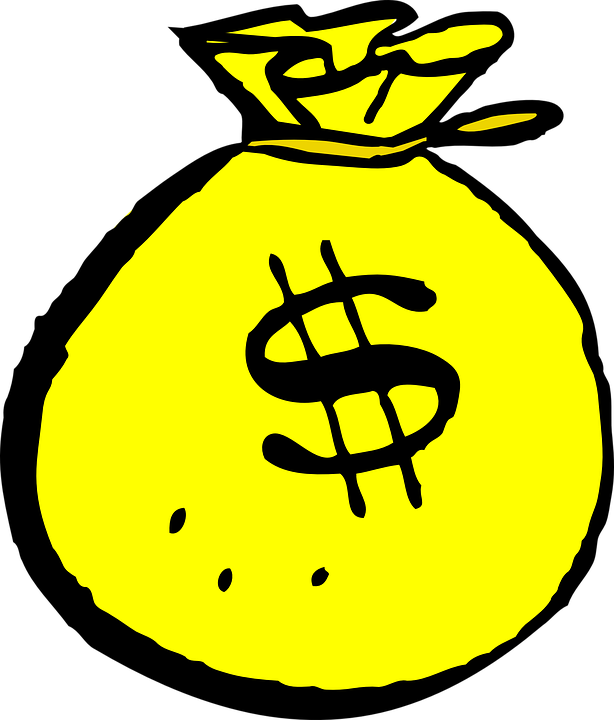 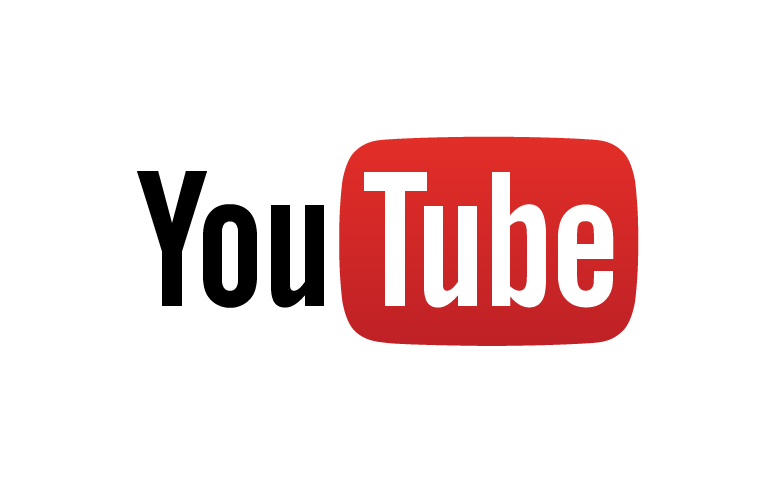 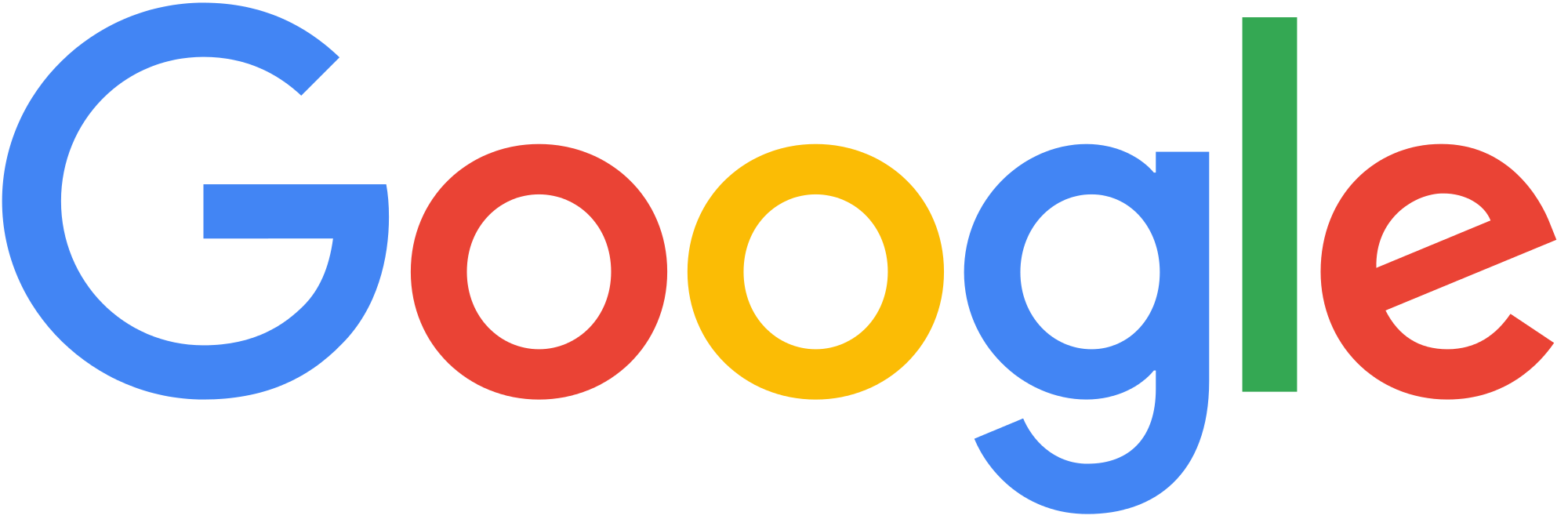 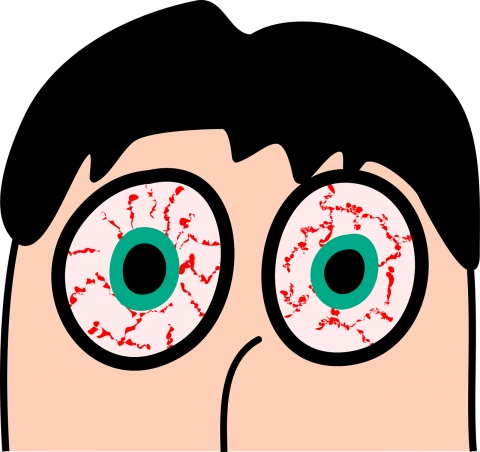 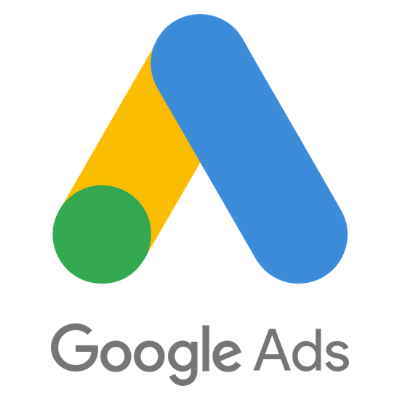 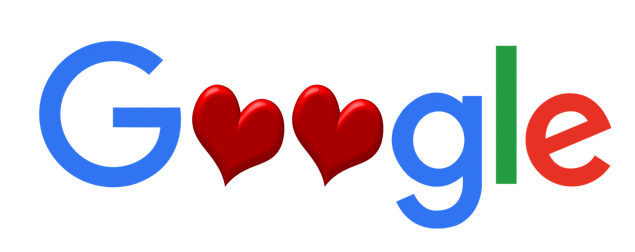 CONTENT DEVELOPERS
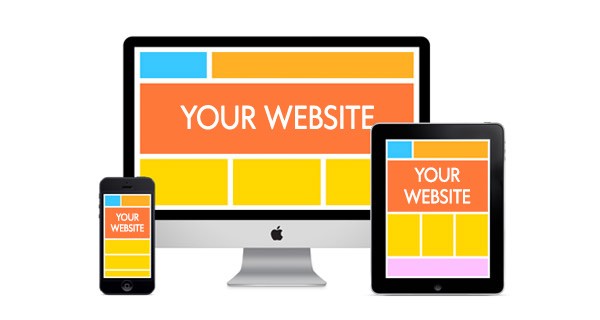 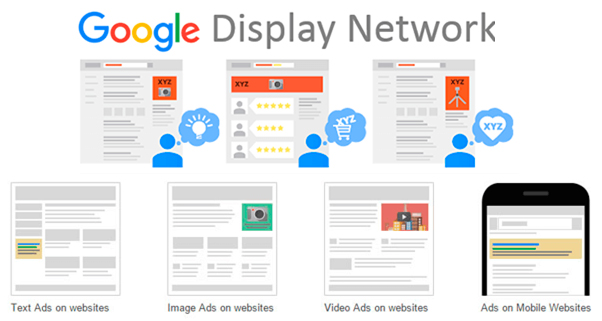 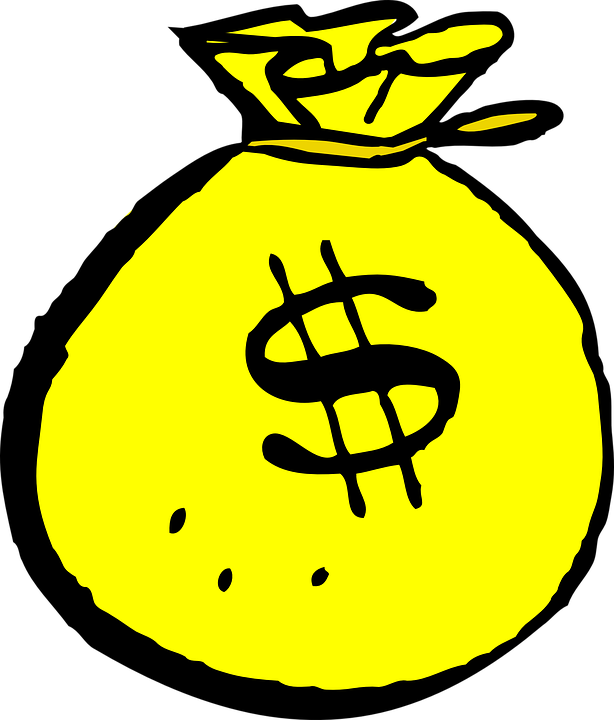 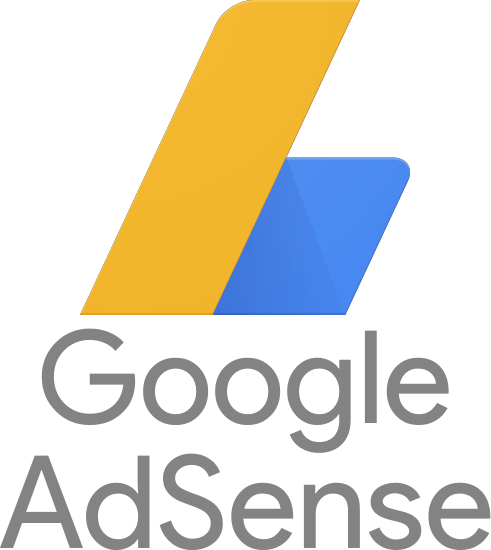 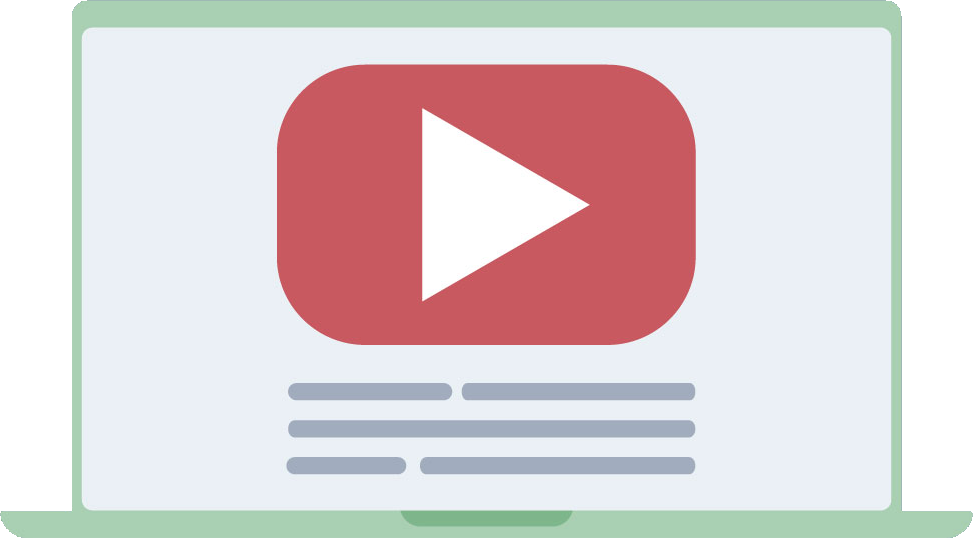 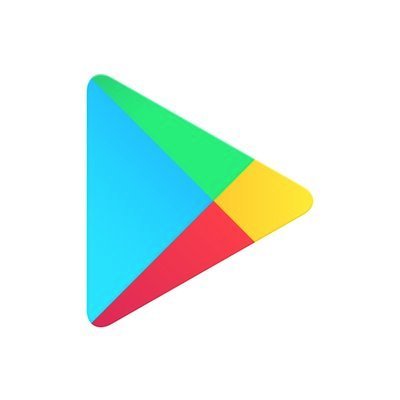 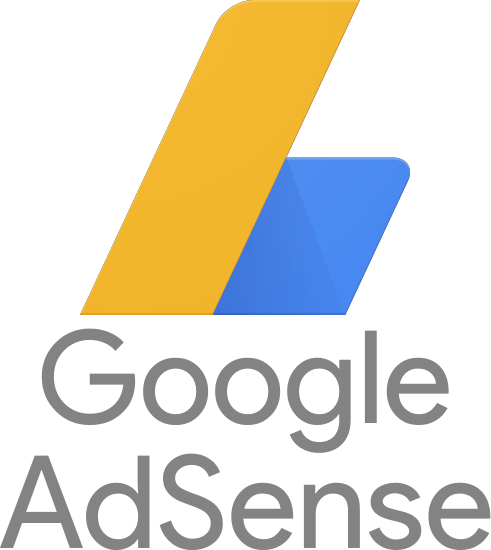 Add one piece of code to your site and Google will automatically show ads tailored to your site's layout.
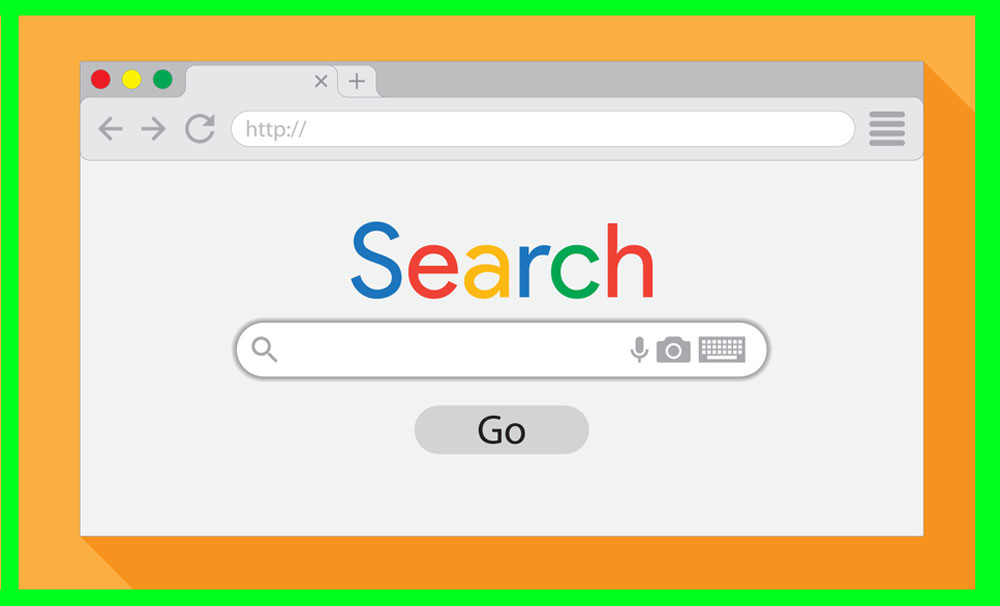 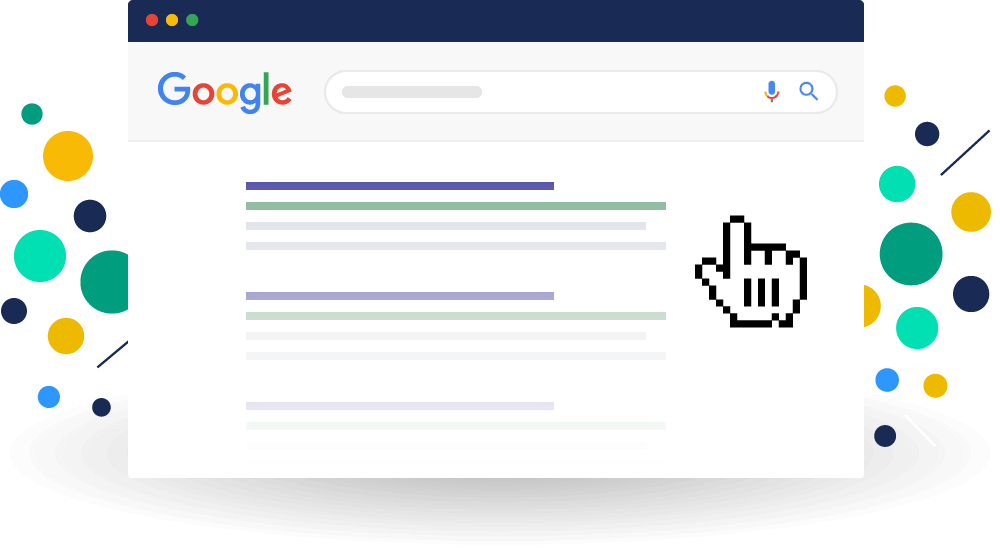 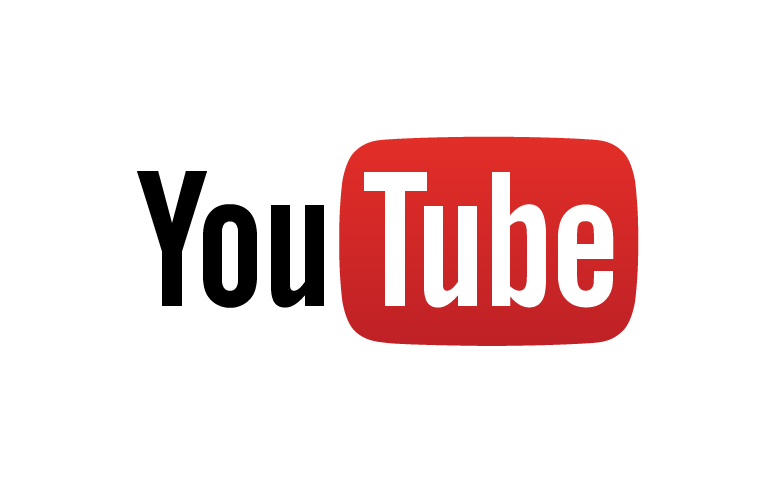 EARNED
OWNED
PAID
SHARED
EARNED
SEO
OWNED
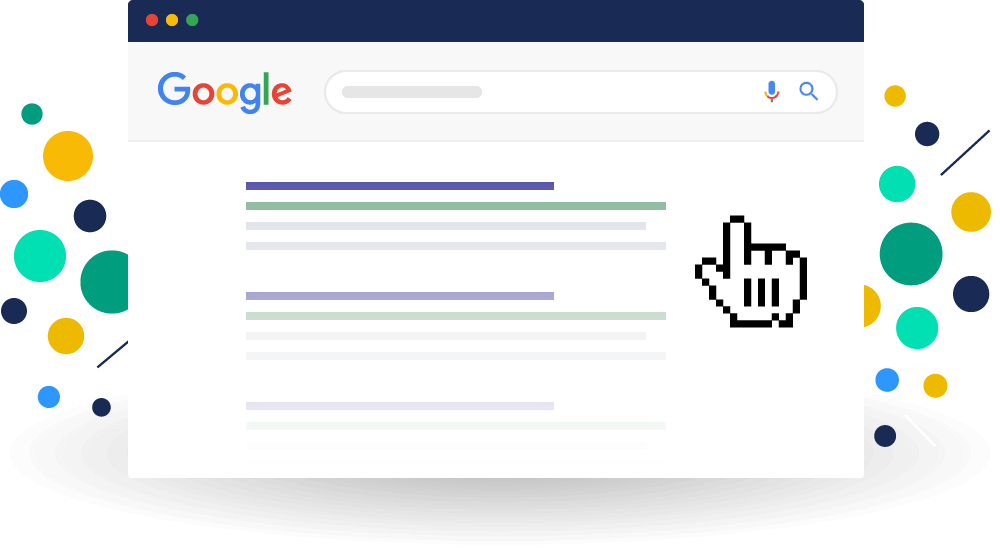 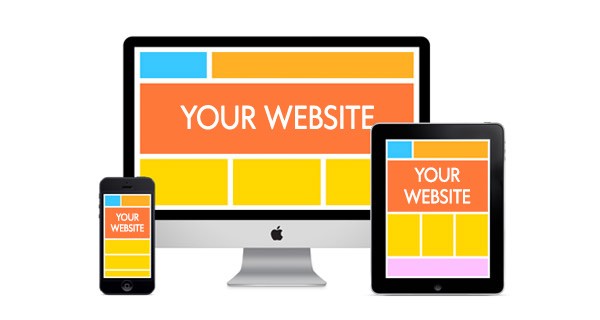 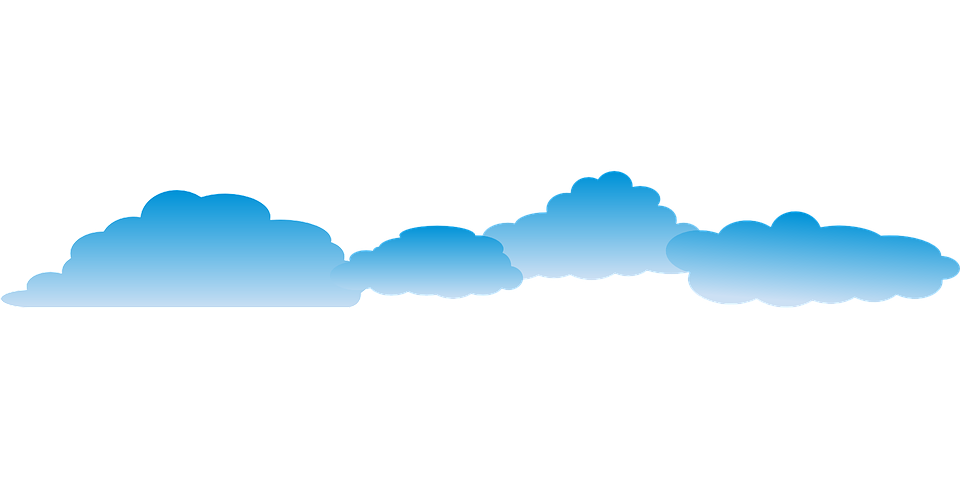 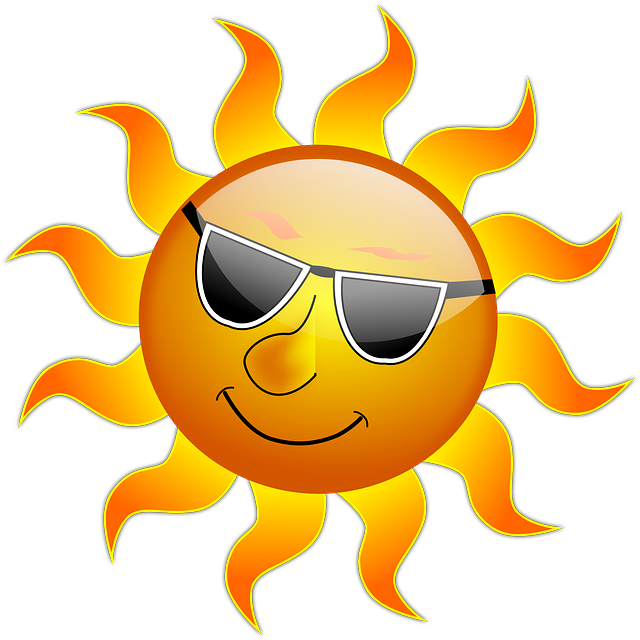 HINT: SEO stands for:
S E A R C H   E N G I N E
O P T  I M  I Z A T  I O N
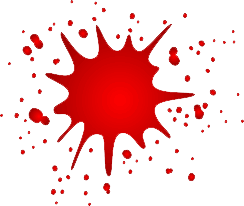 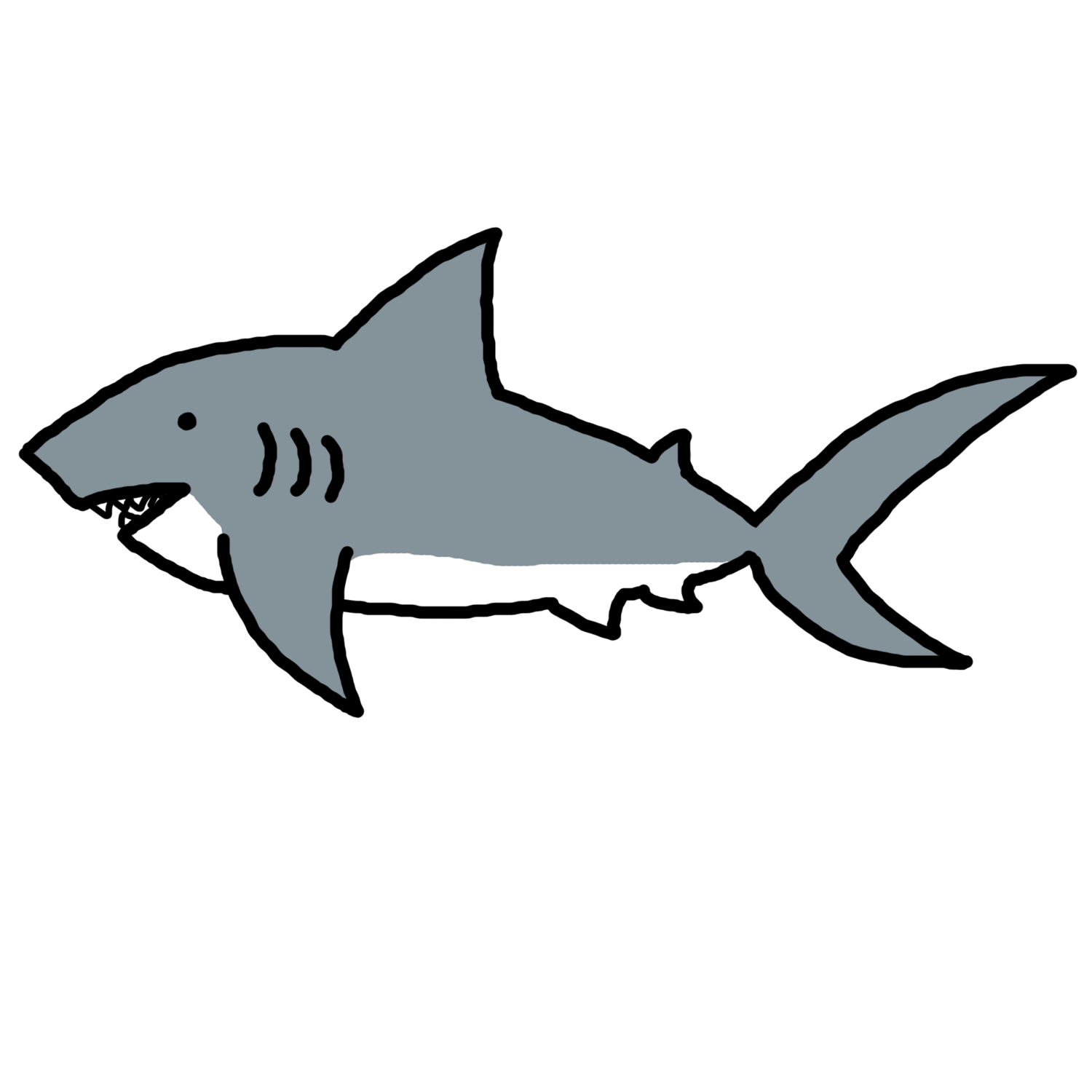 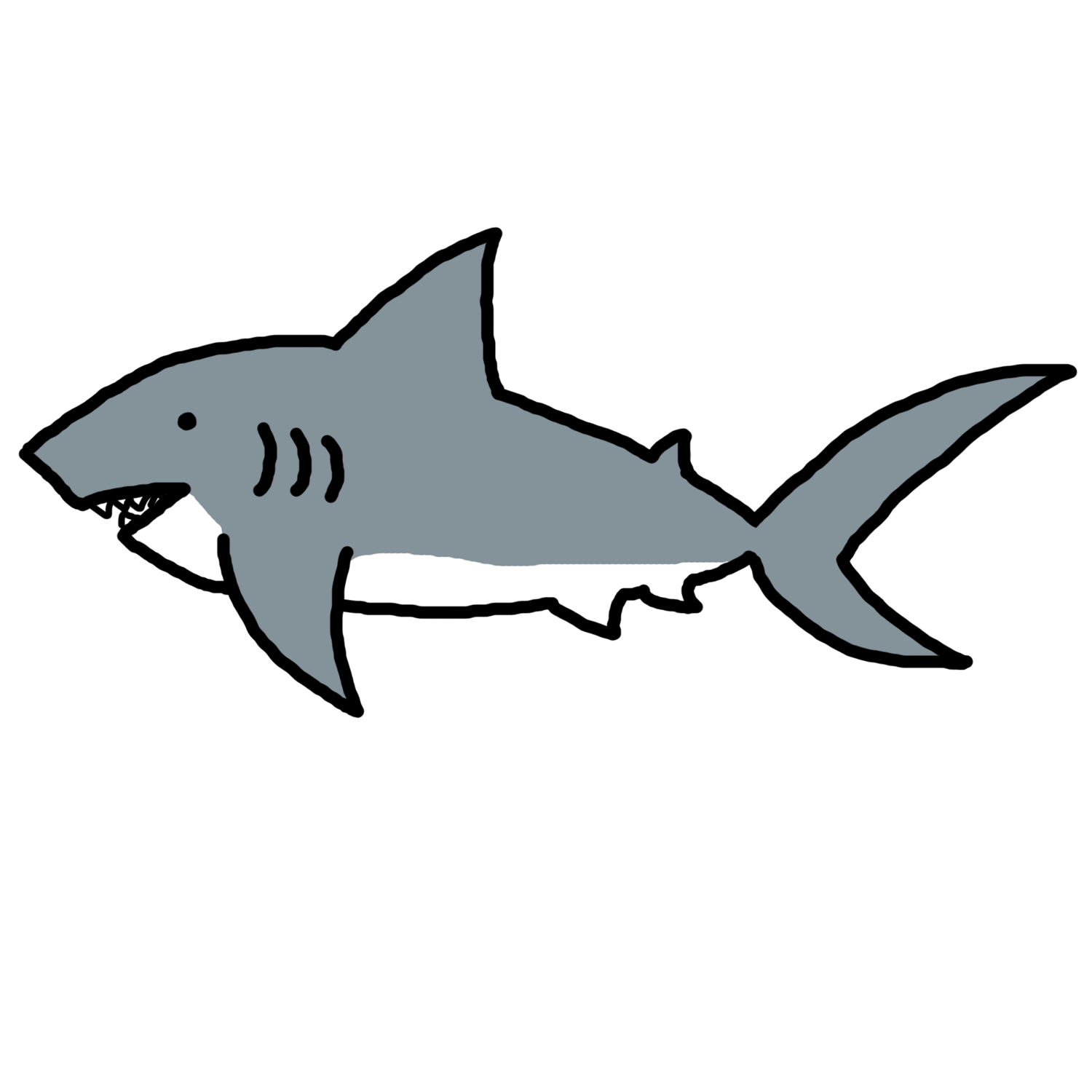 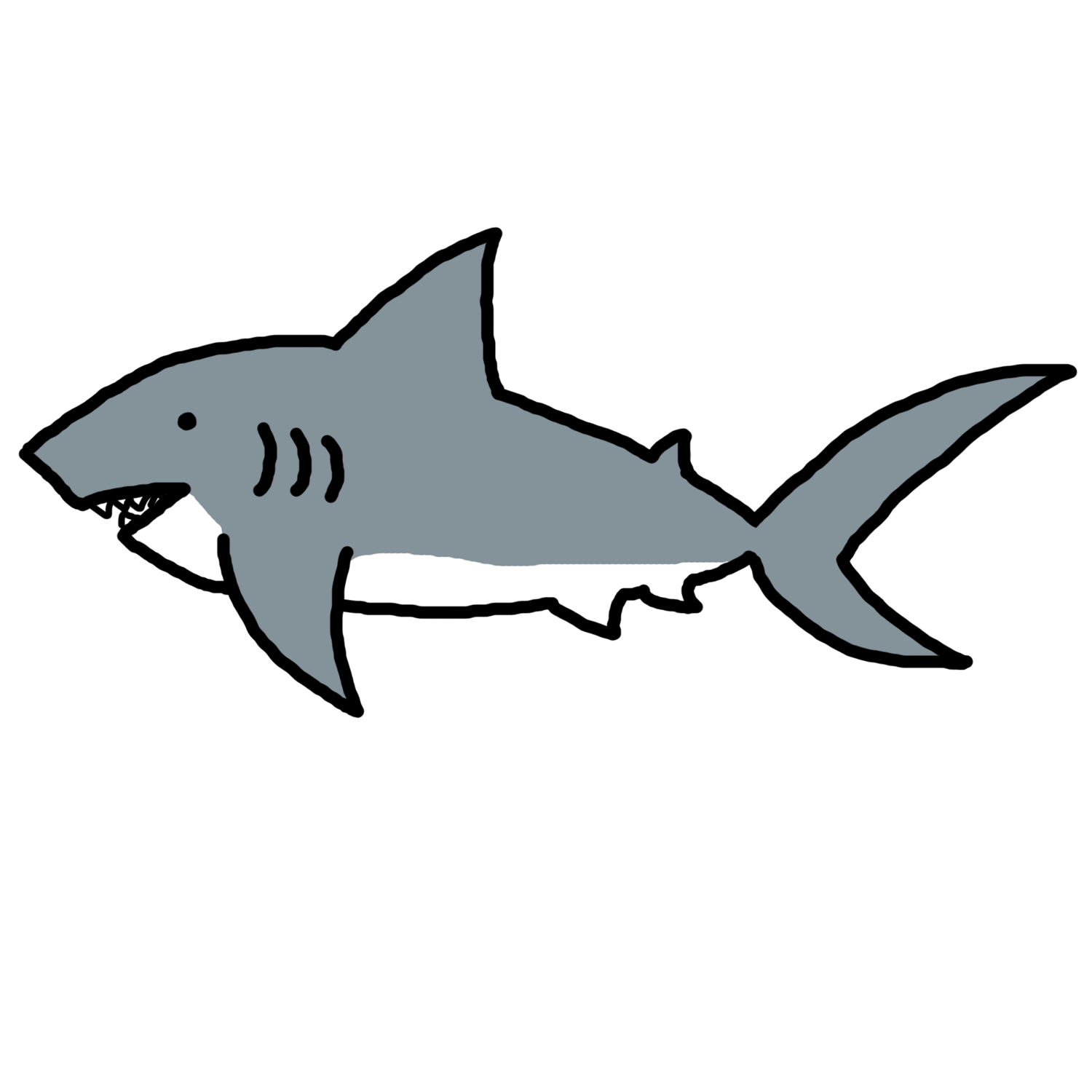 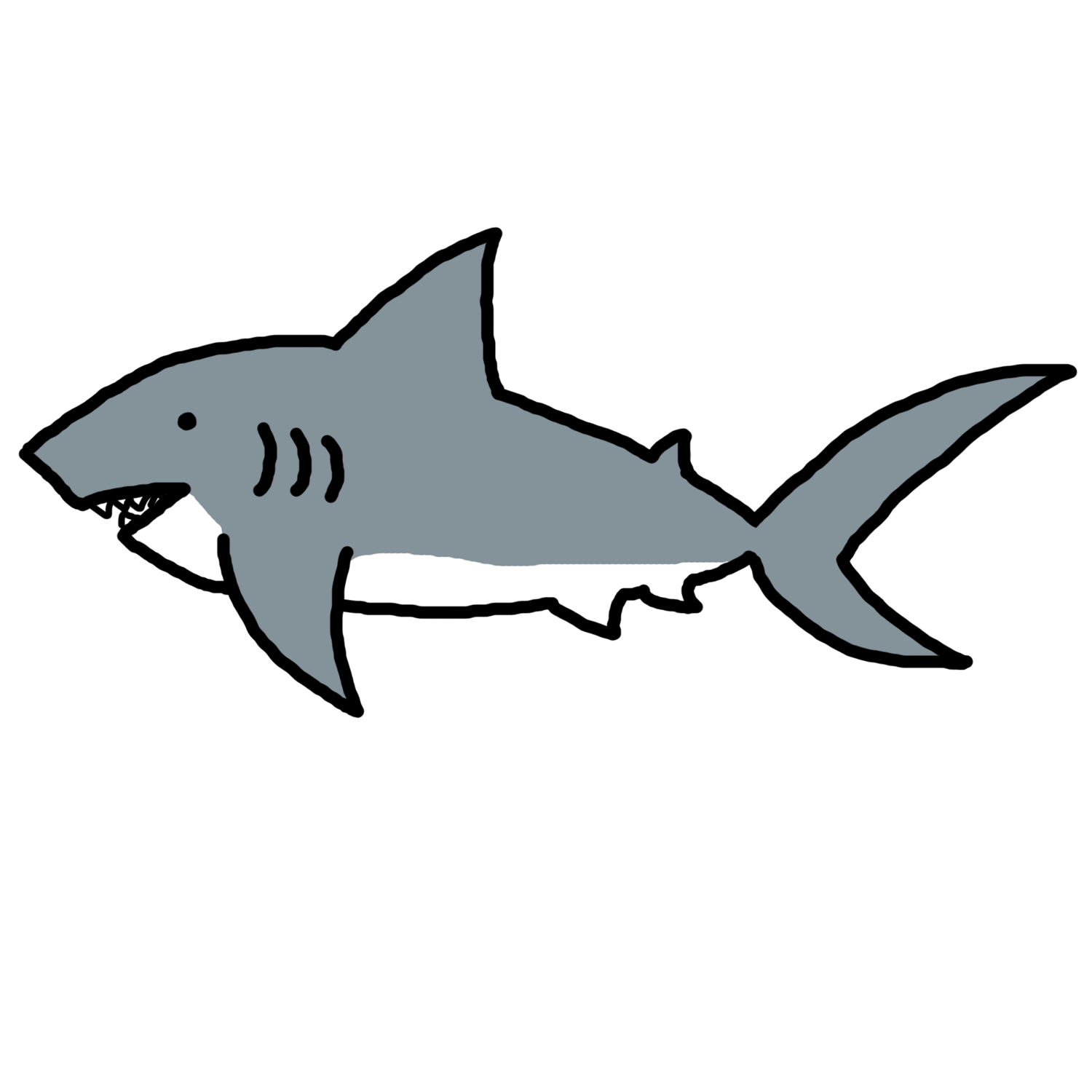 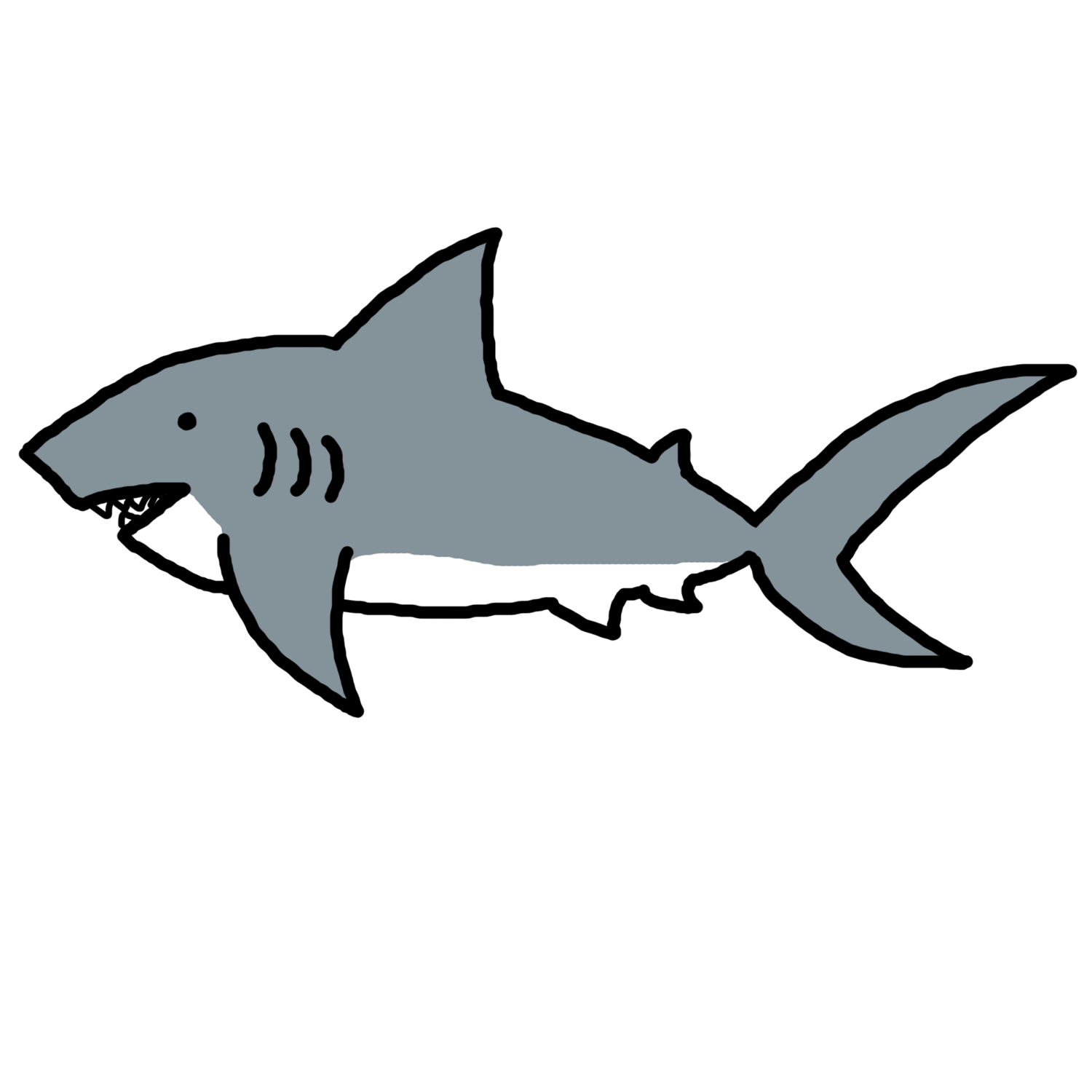 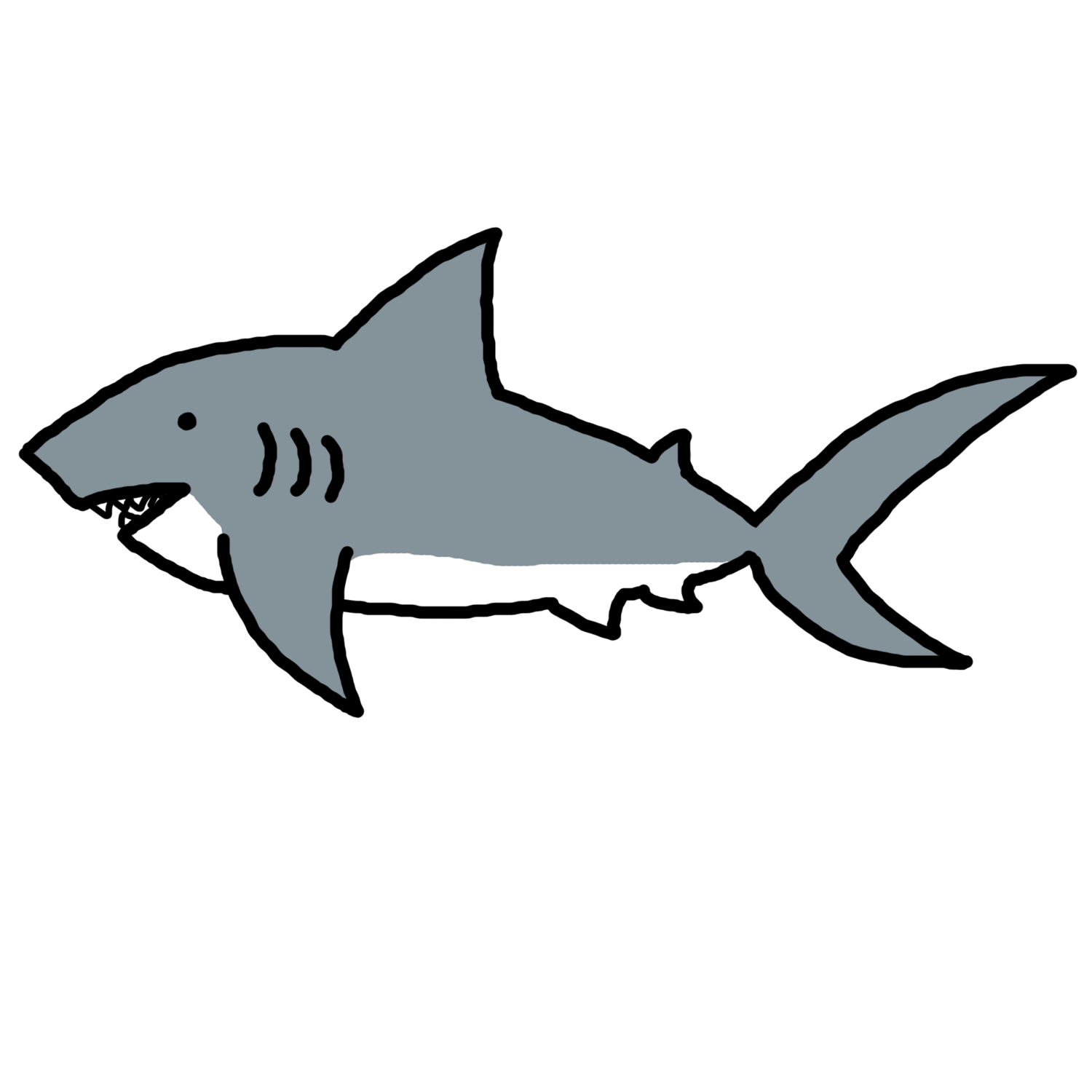 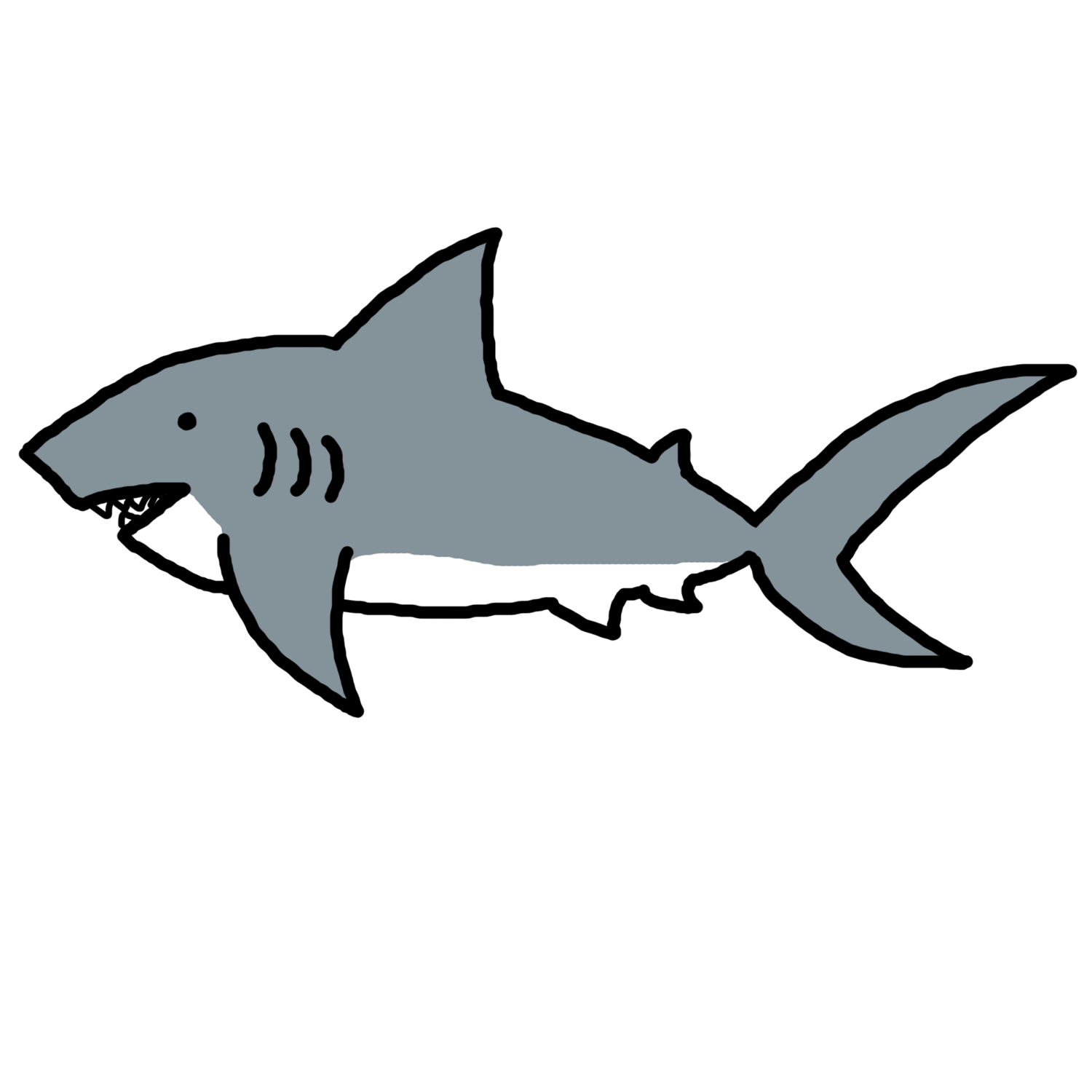 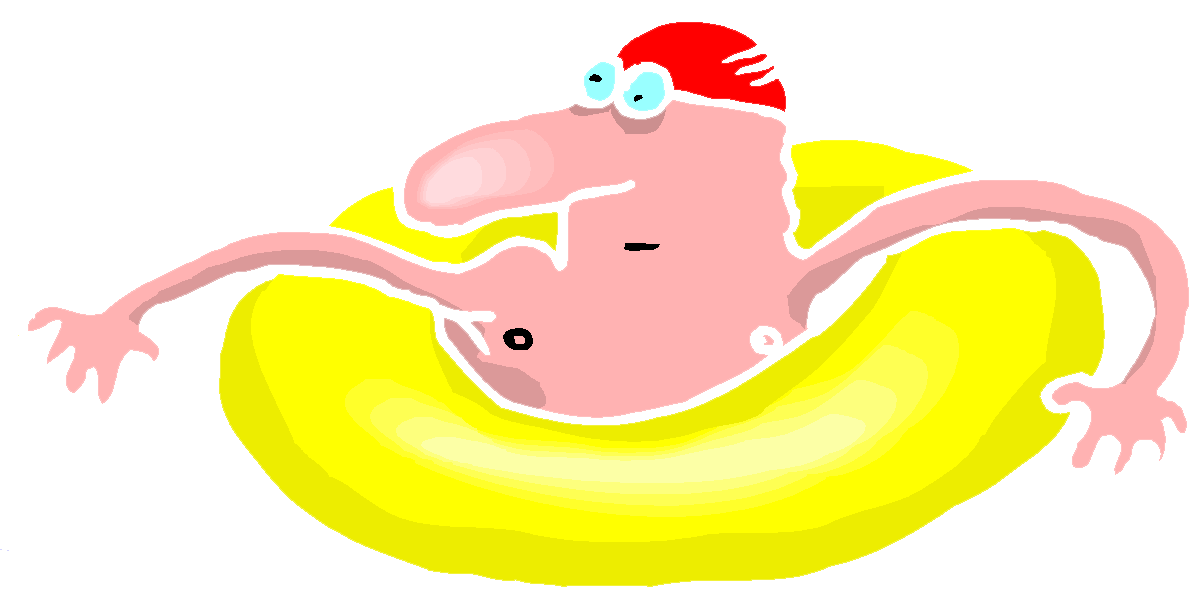 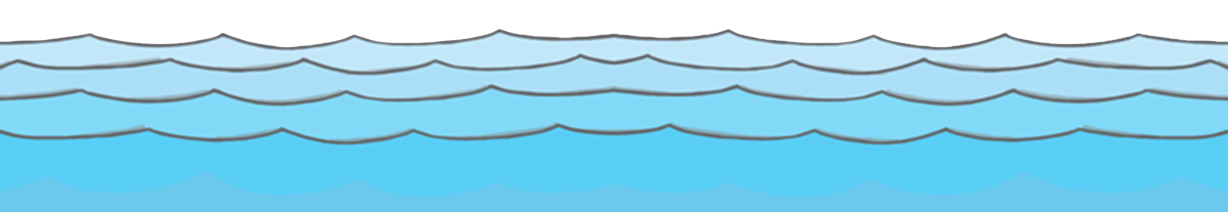 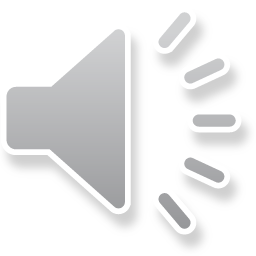 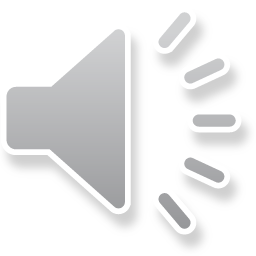 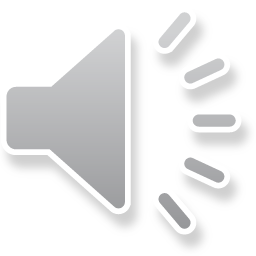 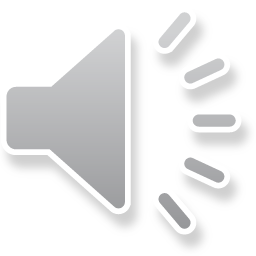 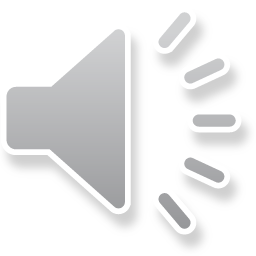 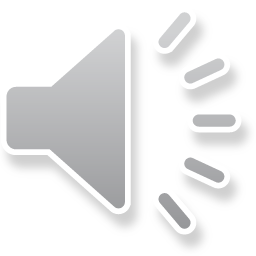 13
Google Search Engine
OWNED
Organic Search Optimization
EARNED
Build your page rank
Frequent use of keywords
Inbound links, which builds your credibility
Strategic use of page name and headers
Name your photos
Remember, Google only scans text, it cannot scan text in pictures
Keep your content fresh
Blogs are searched as well
Time adds to page rank
OWNED
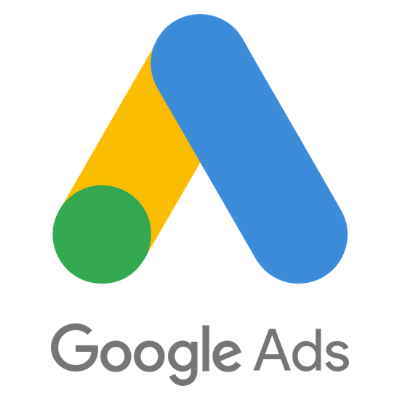 PAID
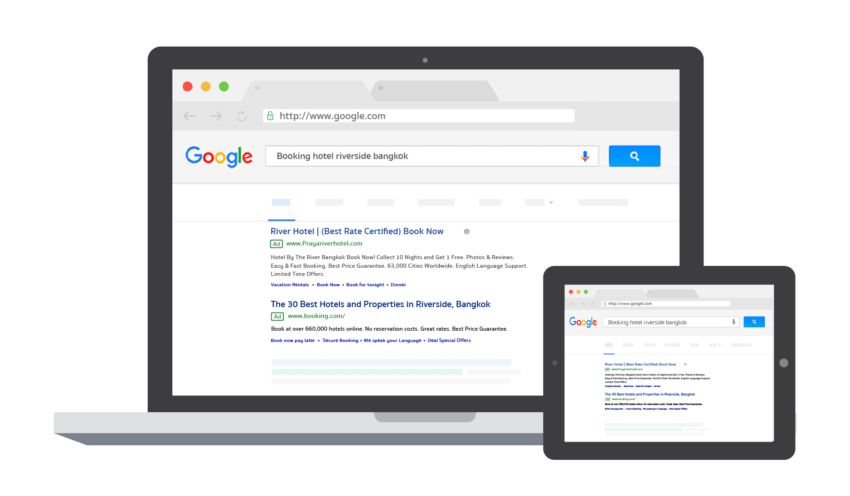 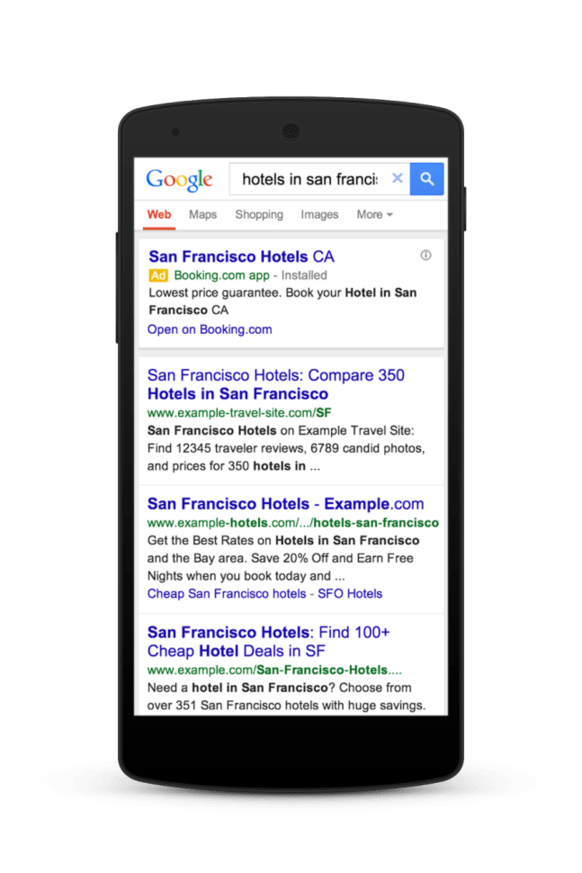 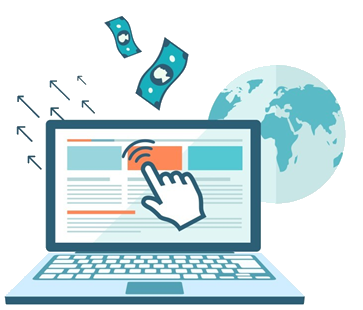 Google Ads
A bidding process to deliver paid ads based on search queries
This is also based on the quality of your web page
You bid against competitors
Google considers the size of your bid and the quality of your page
Bidding is highly technical
17
Ad Rank
18
Dashboard
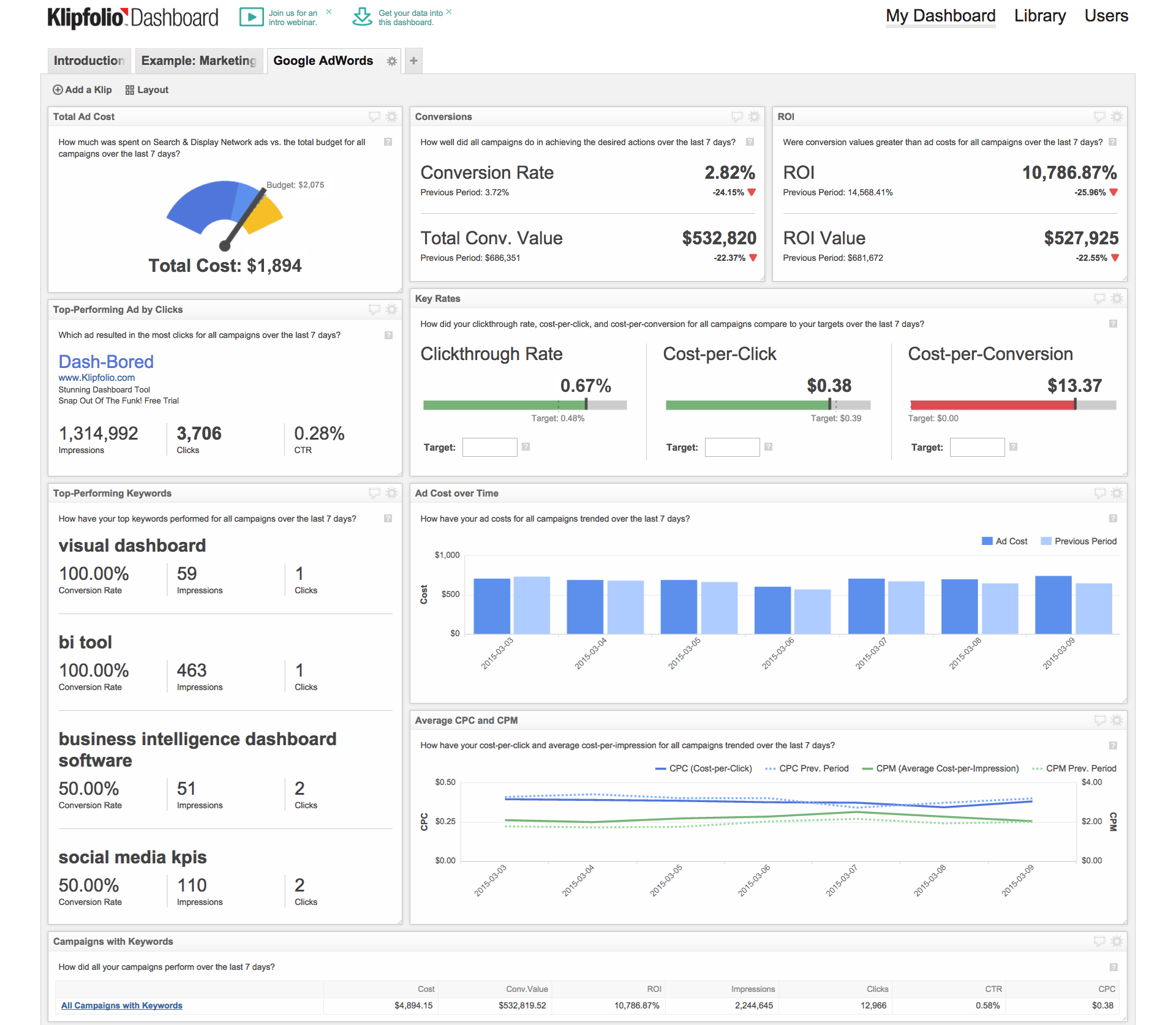 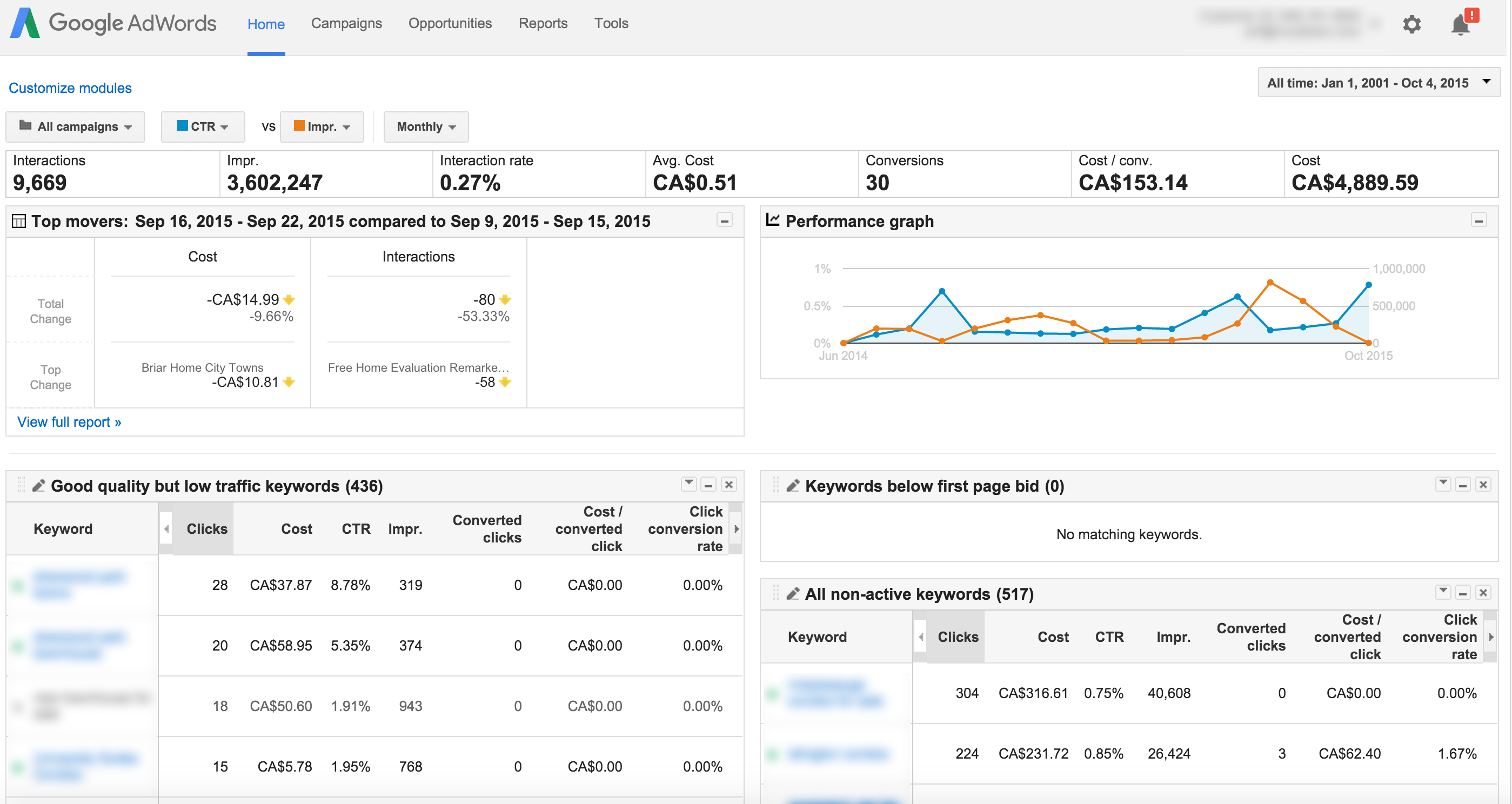 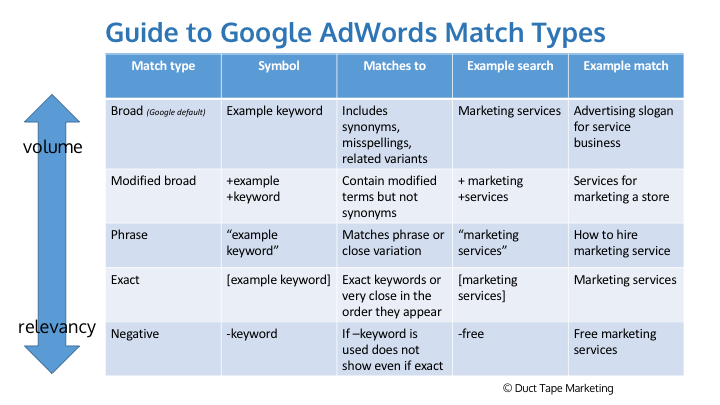 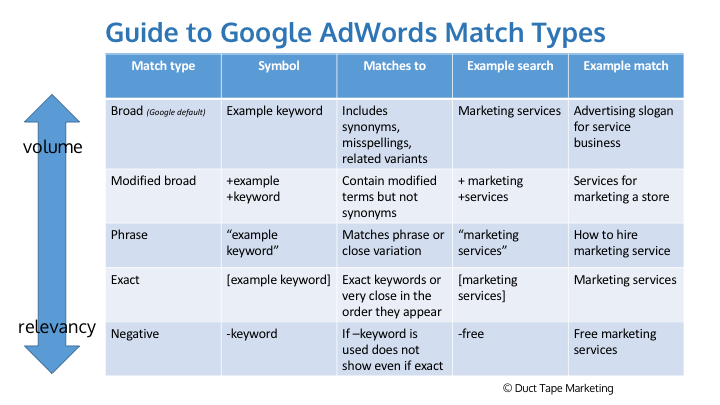 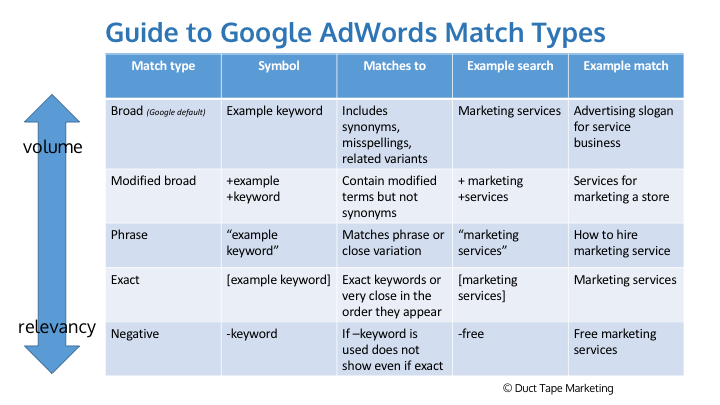 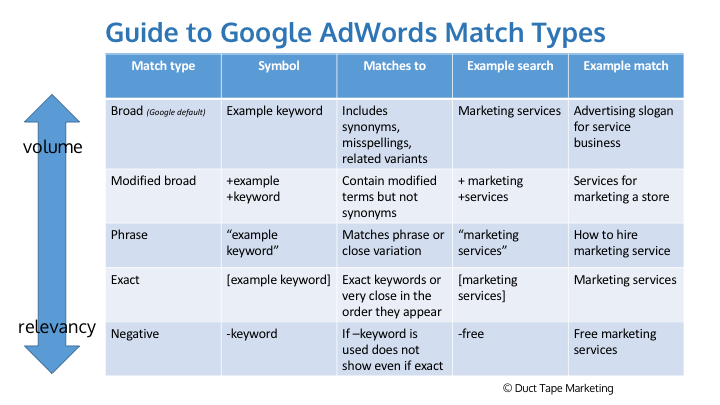 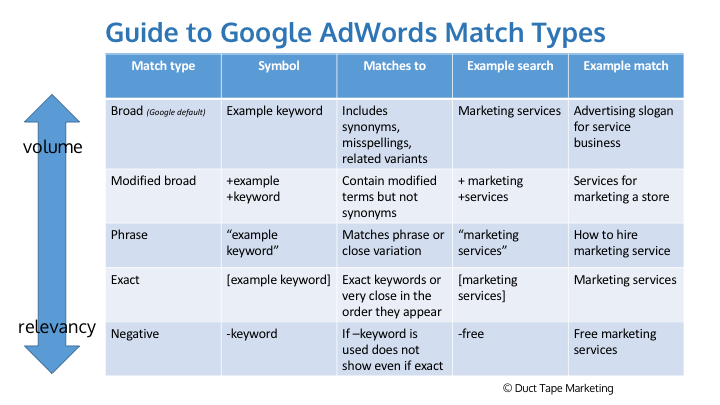 Relevant
Let’s do a search….
Give me a topic and we’ll search it
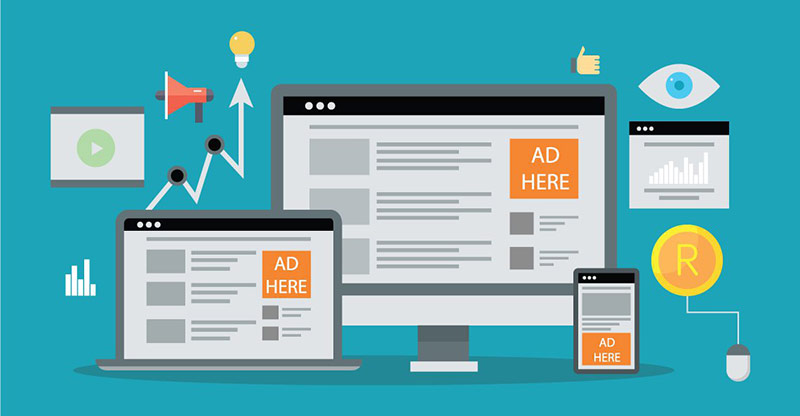 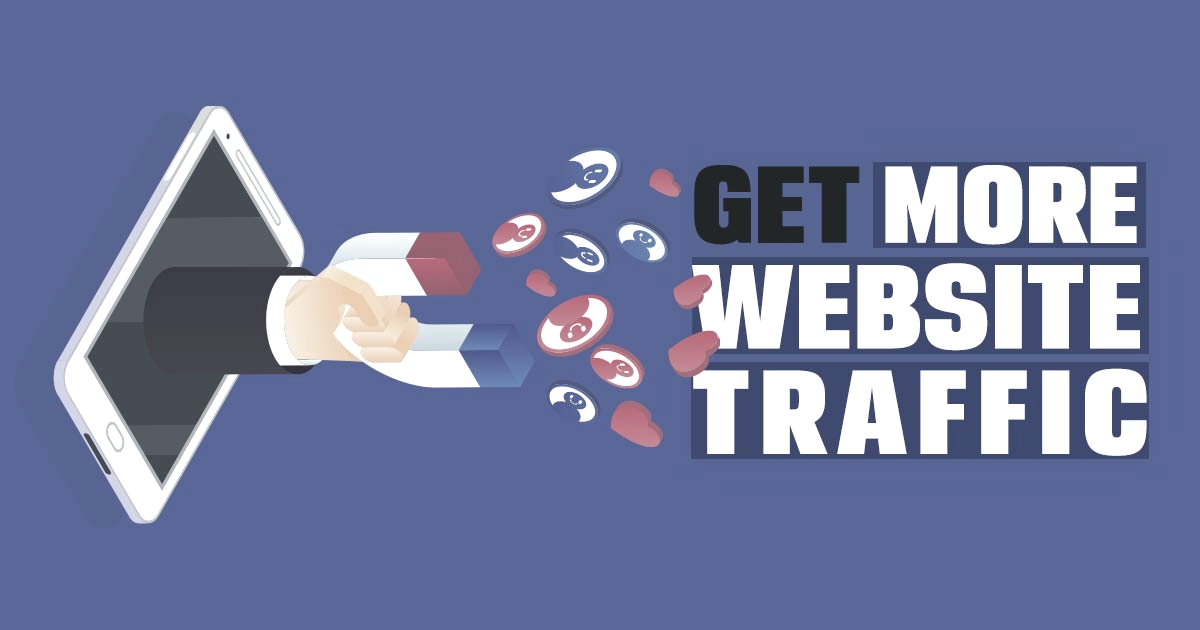 Display Ads
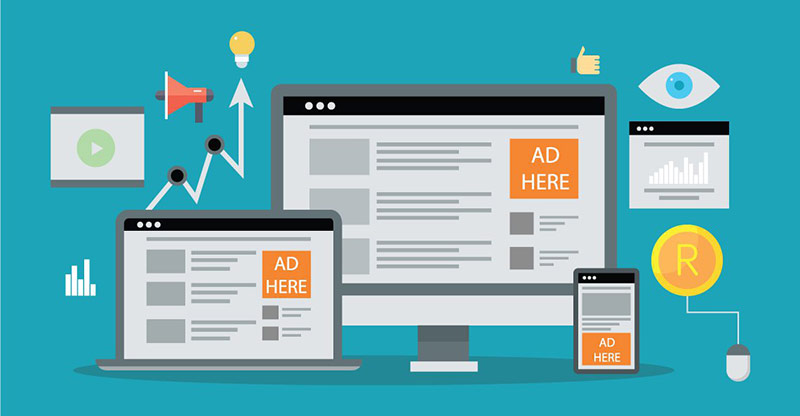 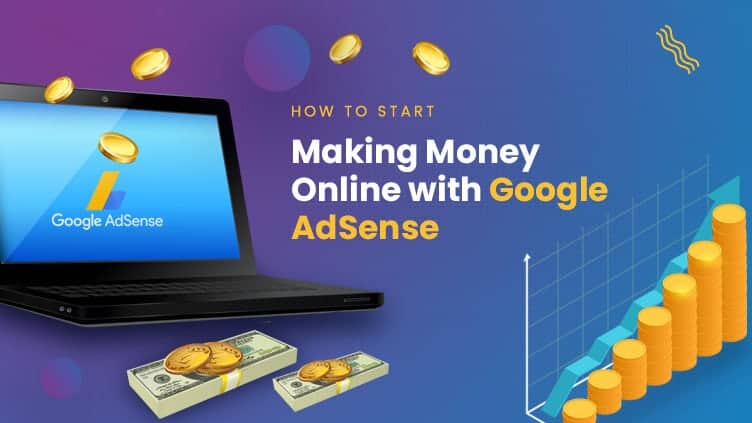 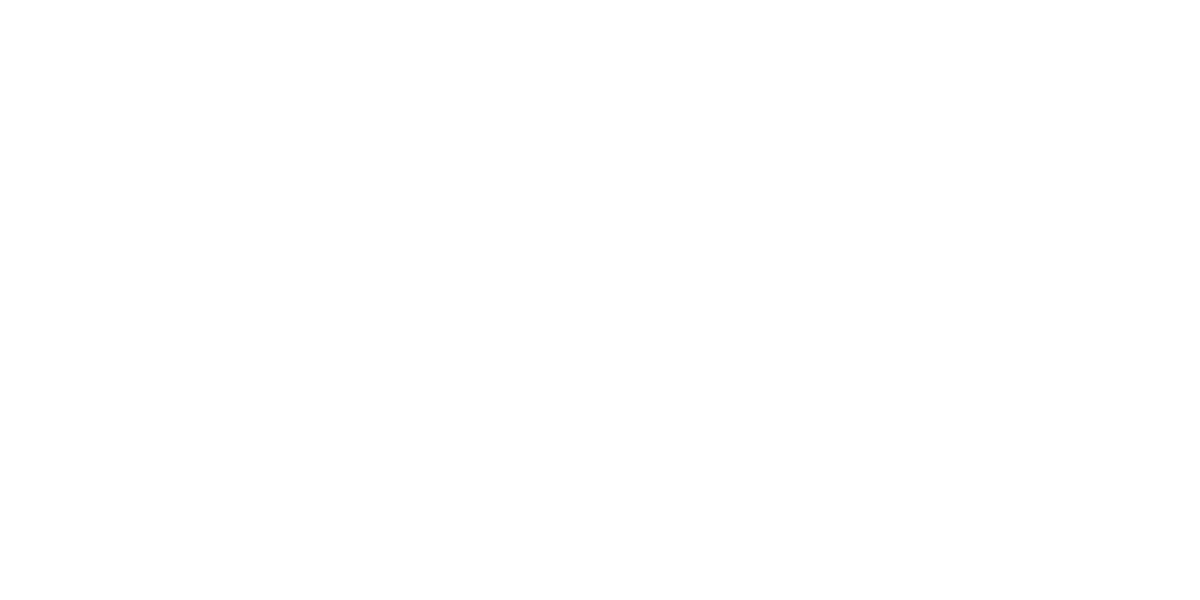 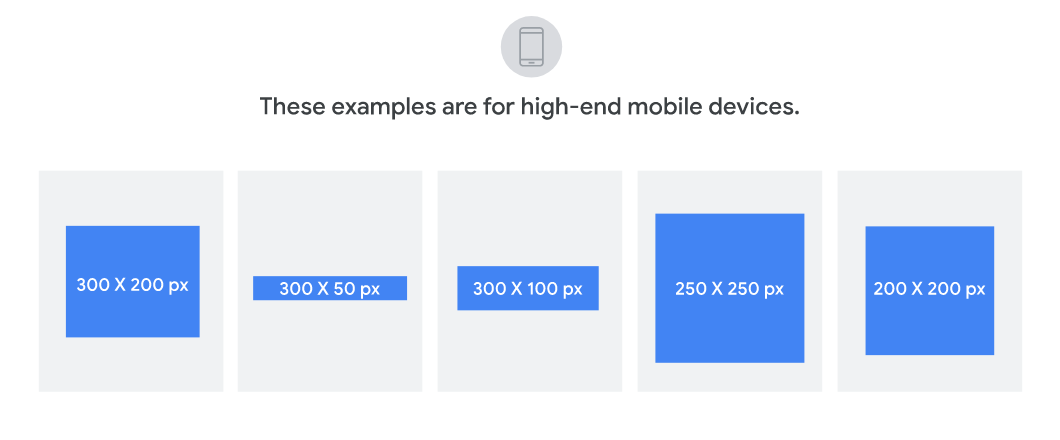 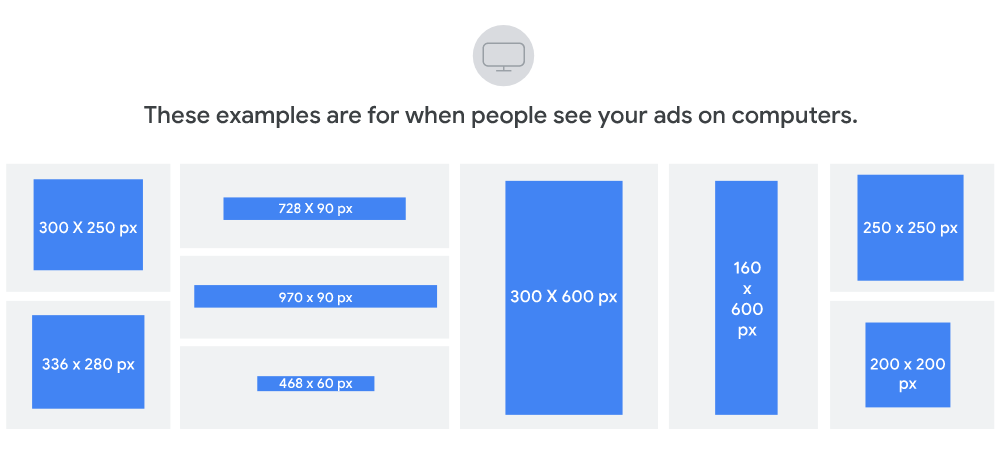 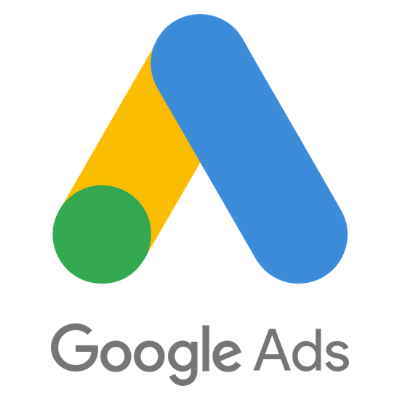 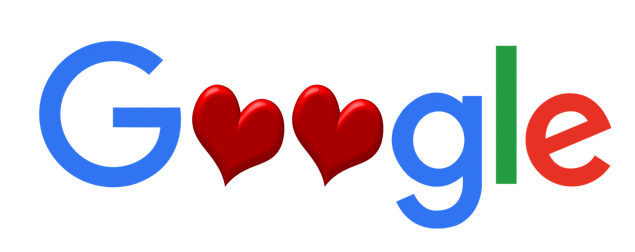 CONTENT DEVELOPERS
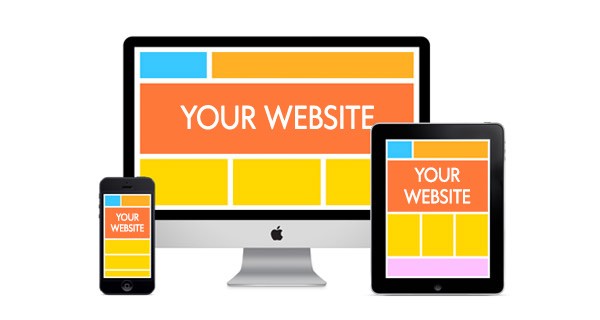 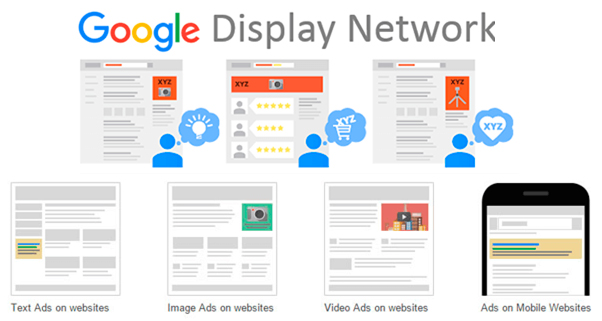 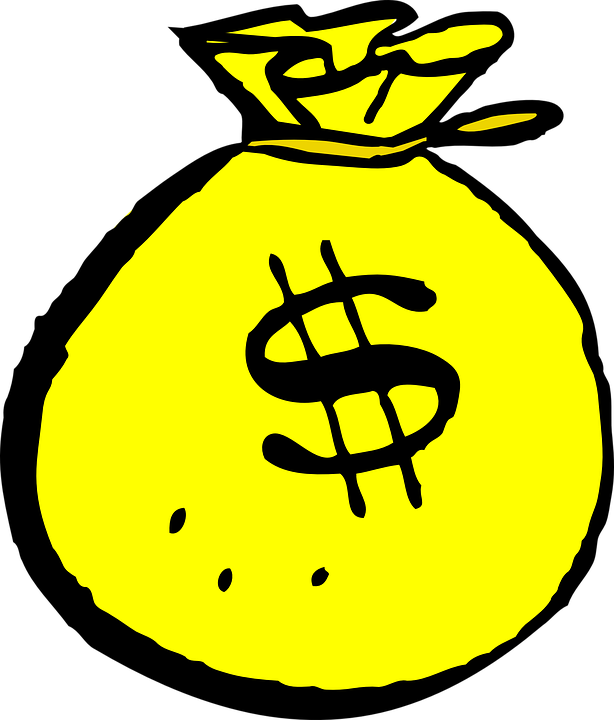 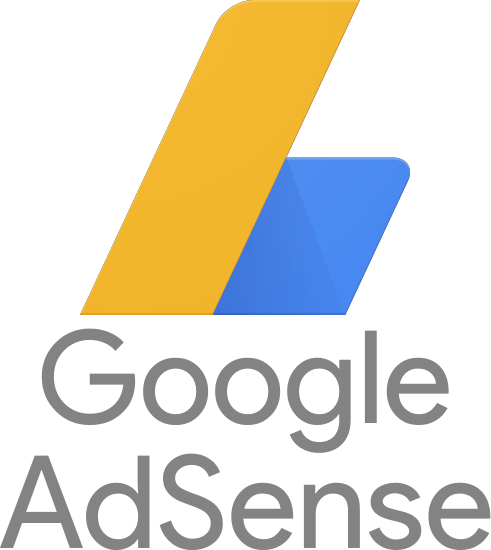 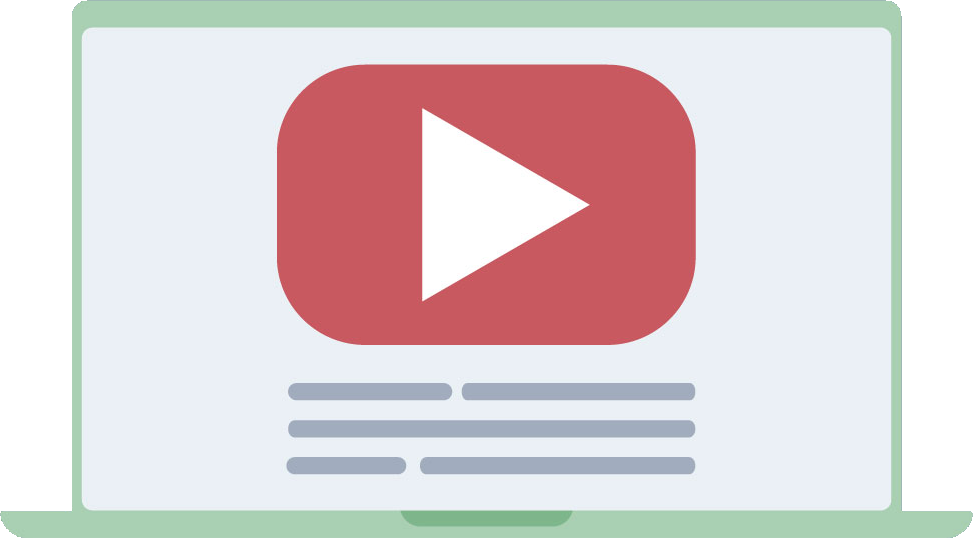 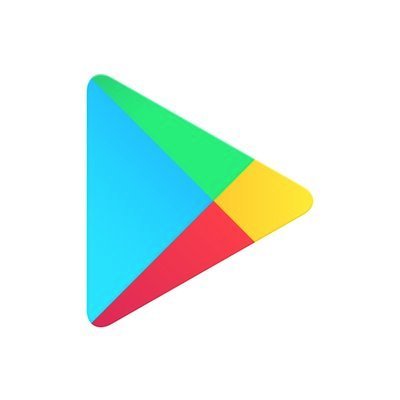 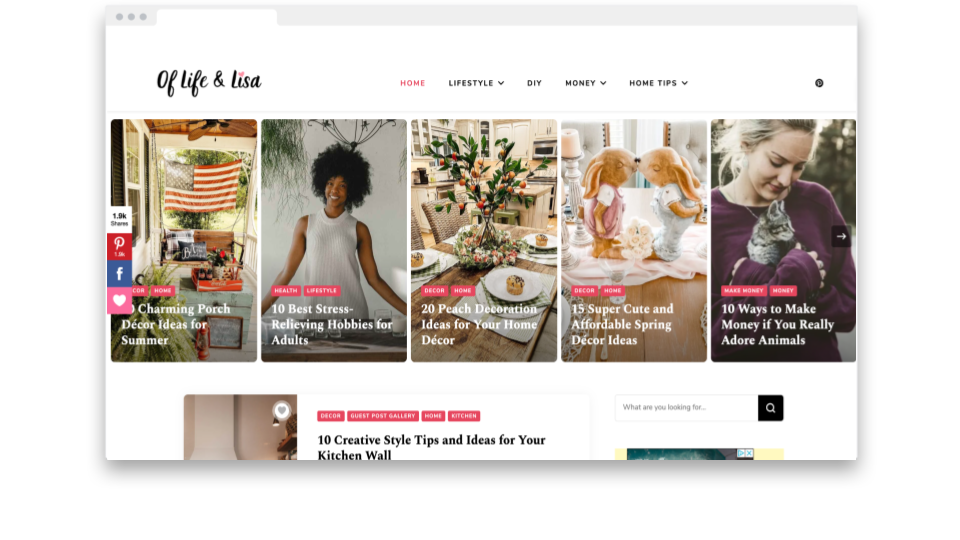 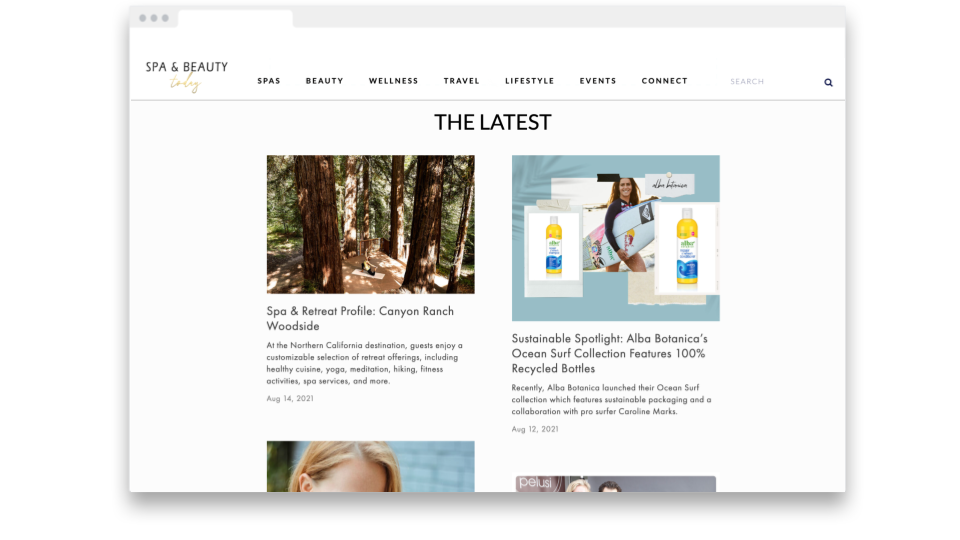 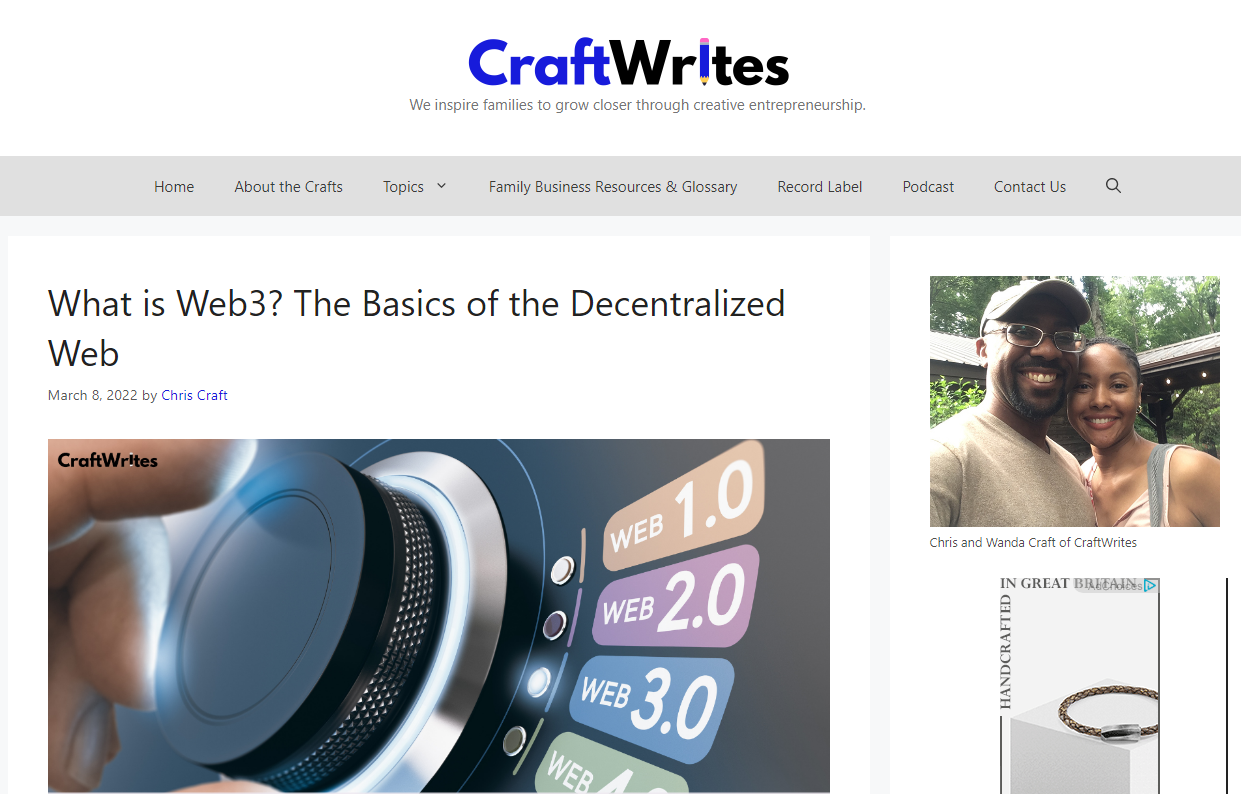 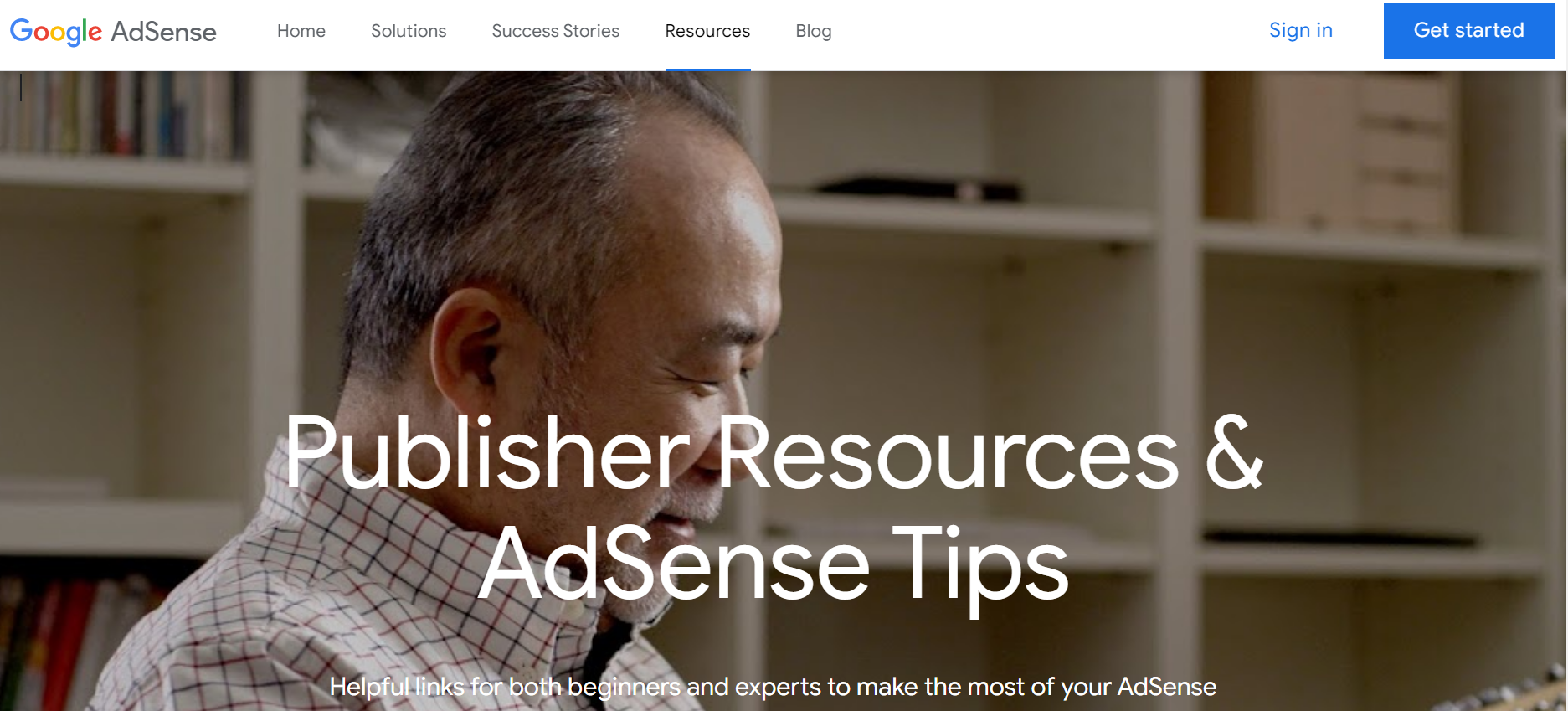 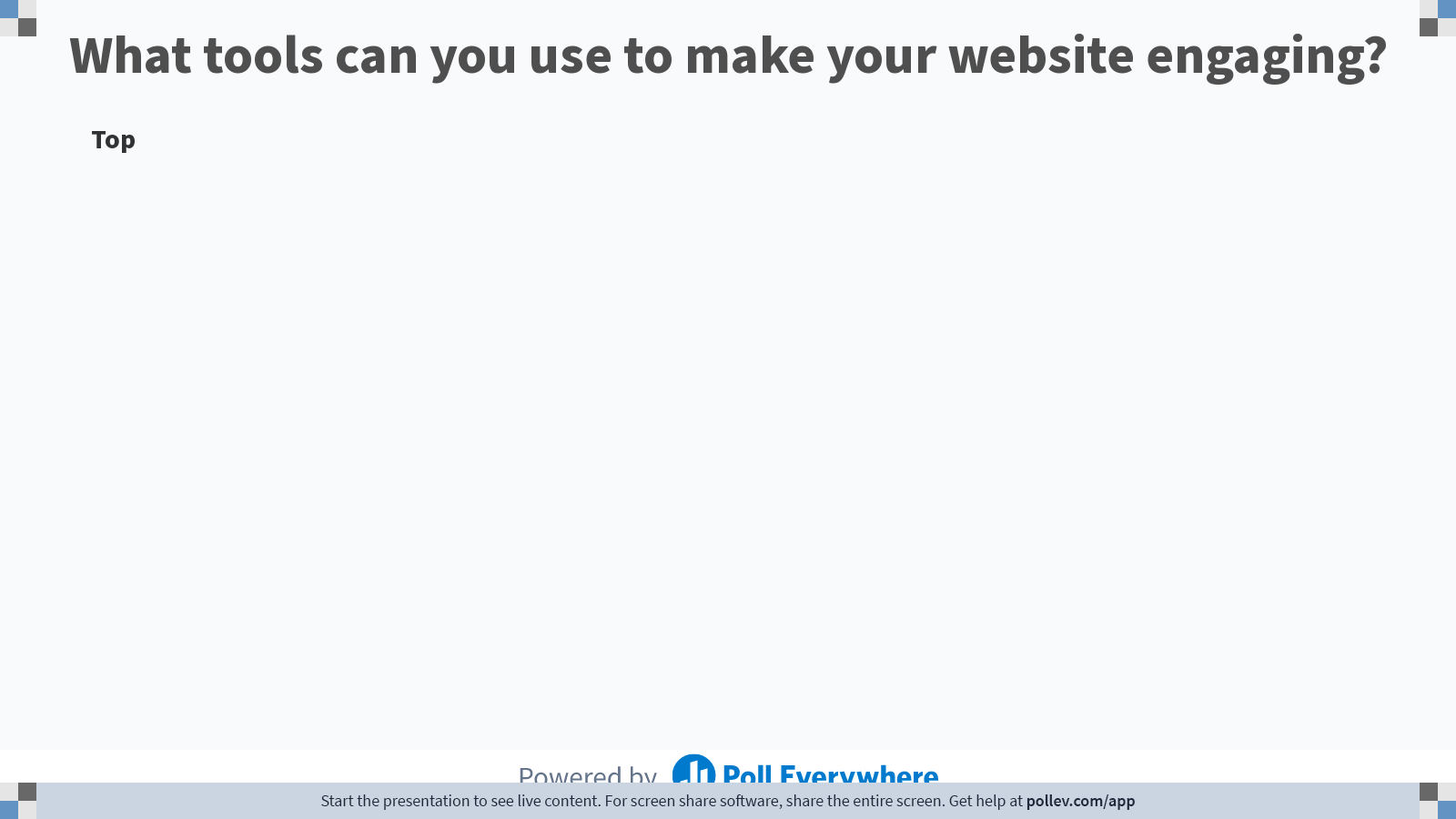 [Speaker Notes: Poll Title: Do not modify the notes in this section to avoid tampering with the Poll Everywhere activity.
More info at polleverywhere.com/support

What tools can you use to make your website engaging?
https://www.polleverywhere.com/discourses/MBX1bAEvrxjb3F1o1IAGY]
36
Website Tools
Highly relevant content (eg. Recipes)
Video 
Podcasts 
Newsletters
These are often used to identify and obtain customer leads
Blogs and forums
Community interaction
37
Website Tools
Webinars 
Warranty/customer service
Engagement tools (customization apps, games, etc.)
Online chat
Apps and widgets (eg. Mortgage calculators, weather updates, currency converters, etc.)
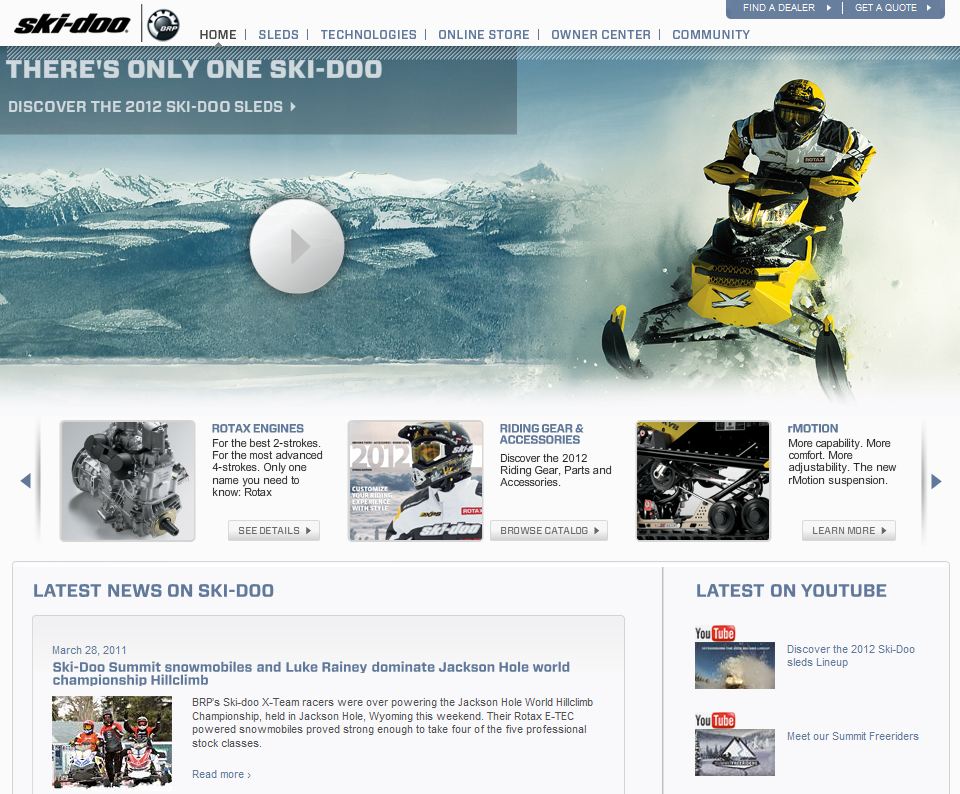 Video
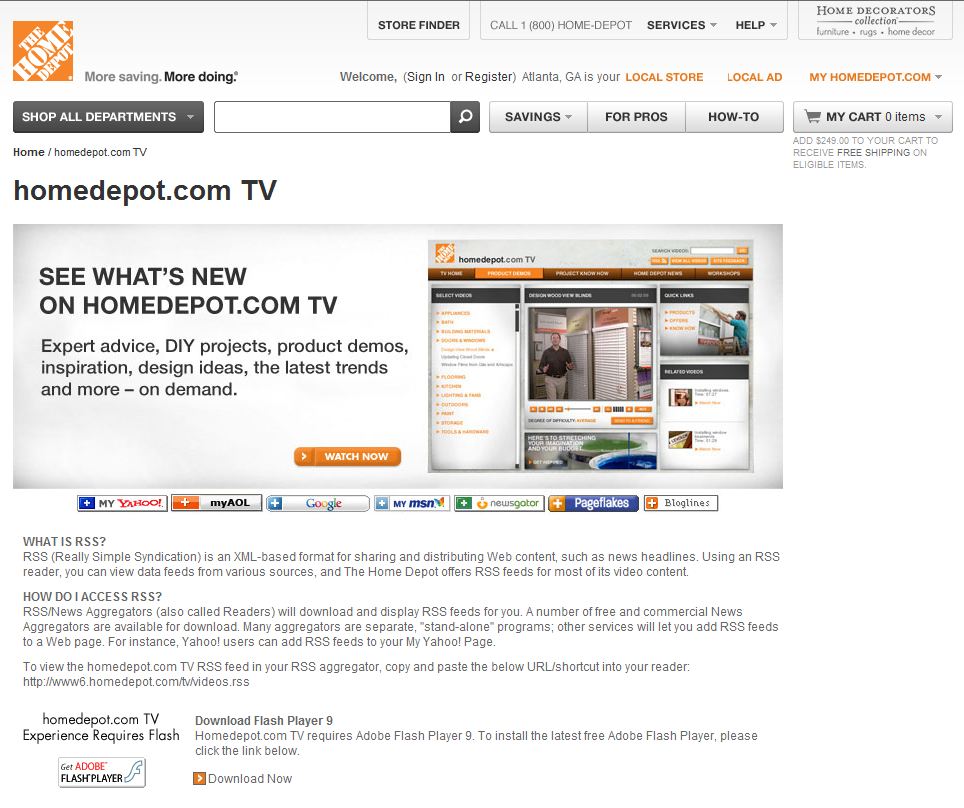 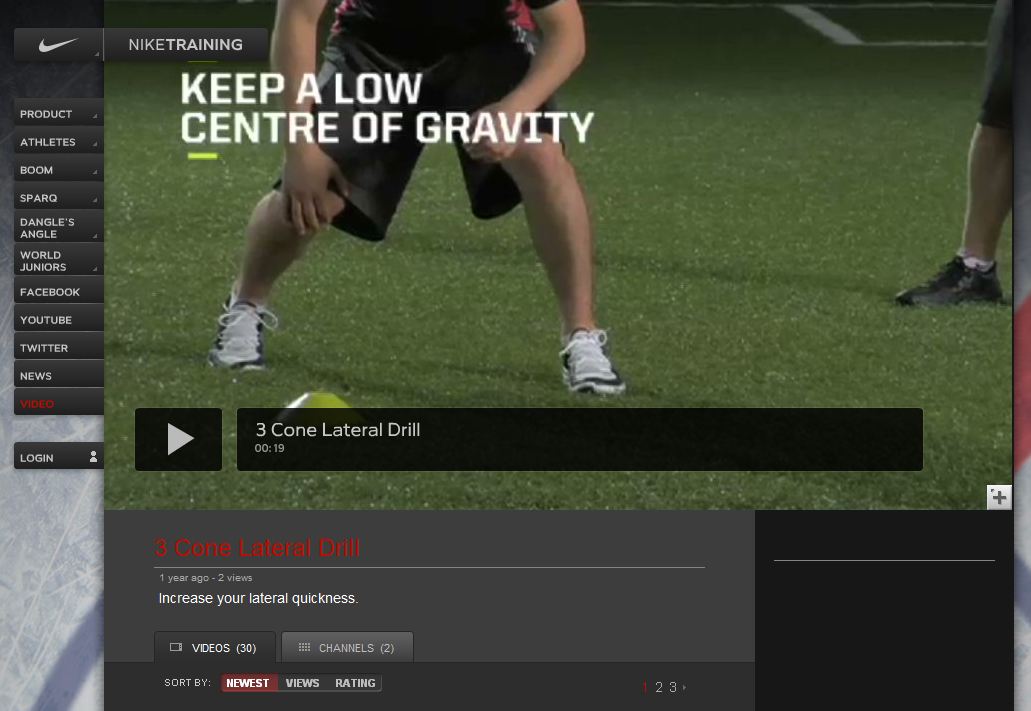 39
Podcasts
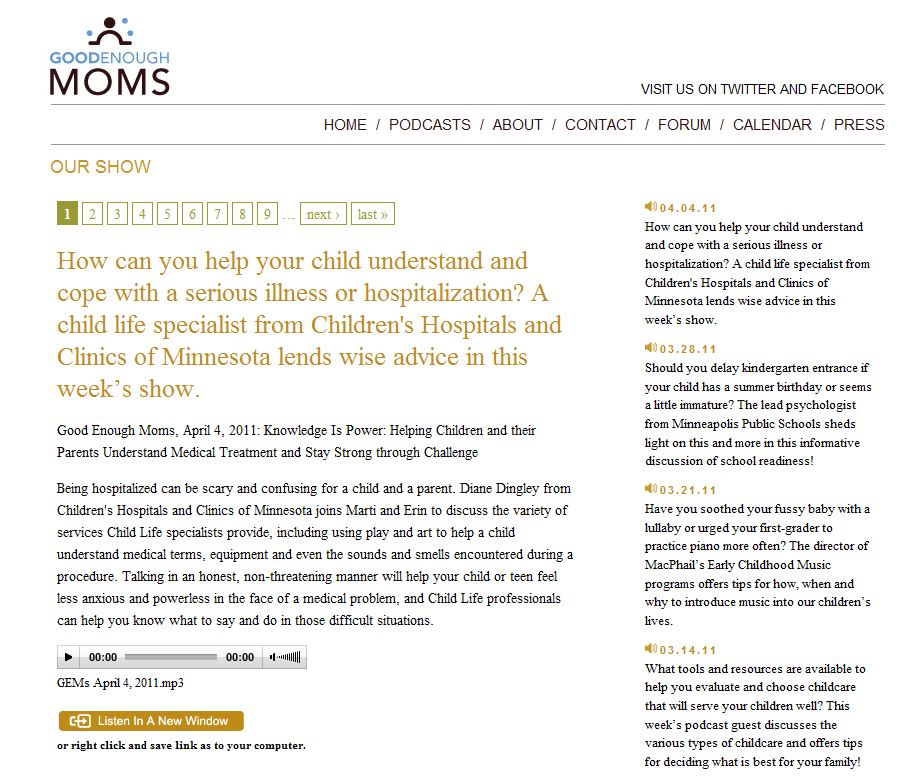 Emails and Newsletters
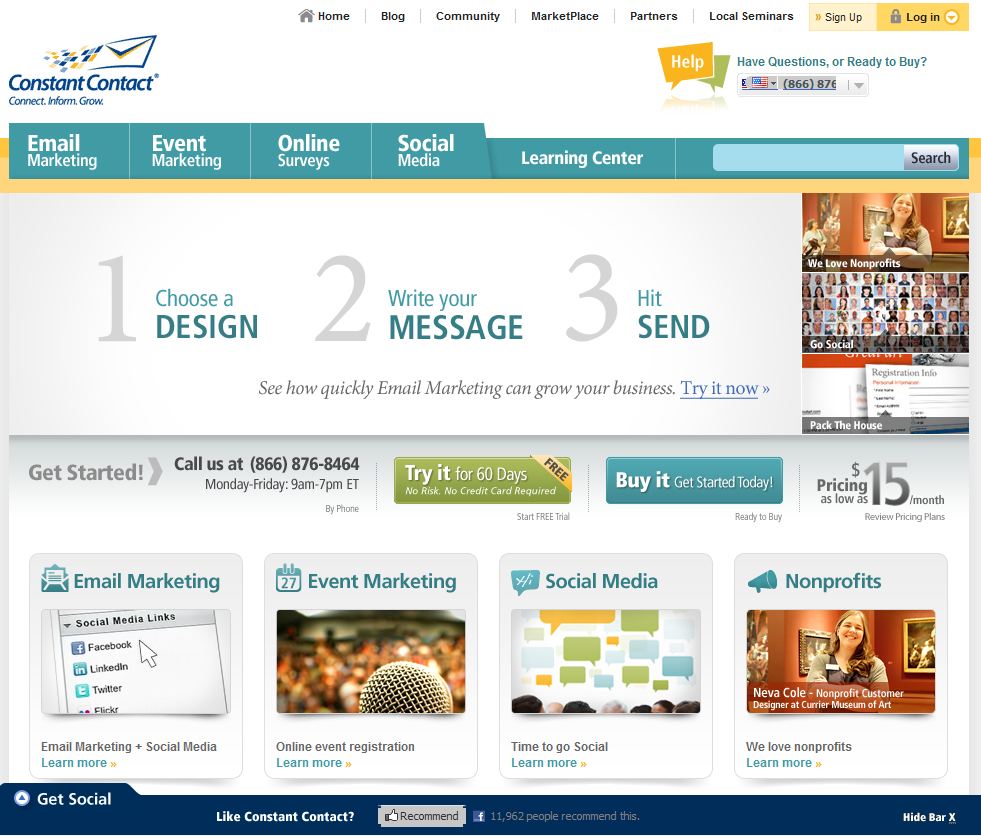 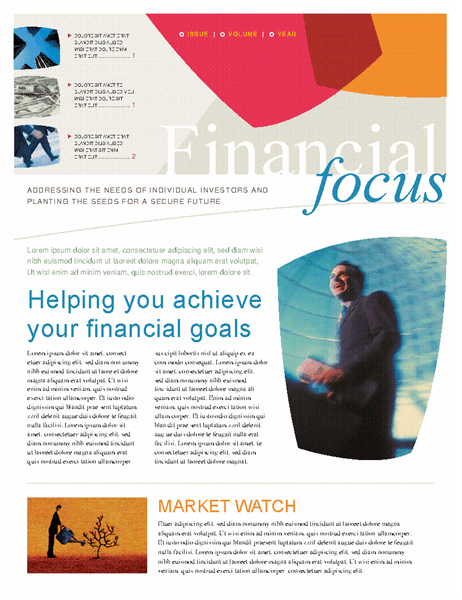 41
Blogs and Forums
42
Webinars
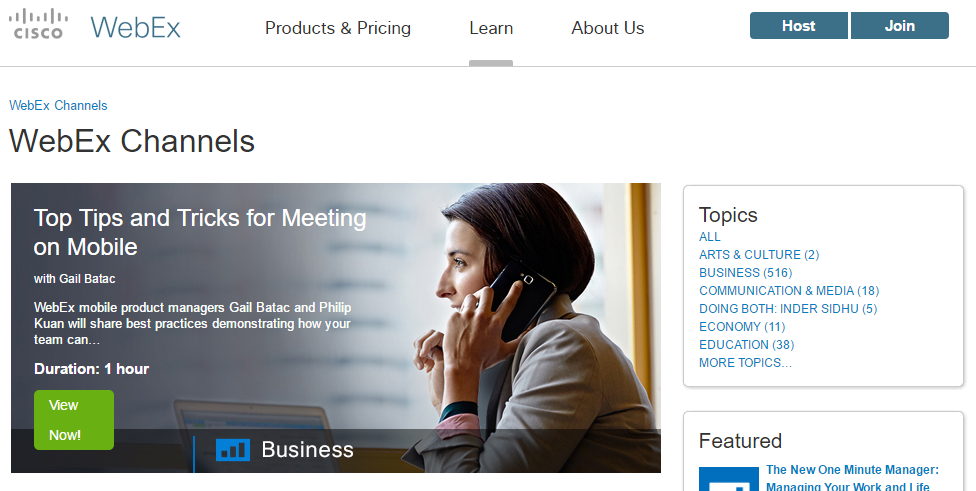 Widgets and Apps
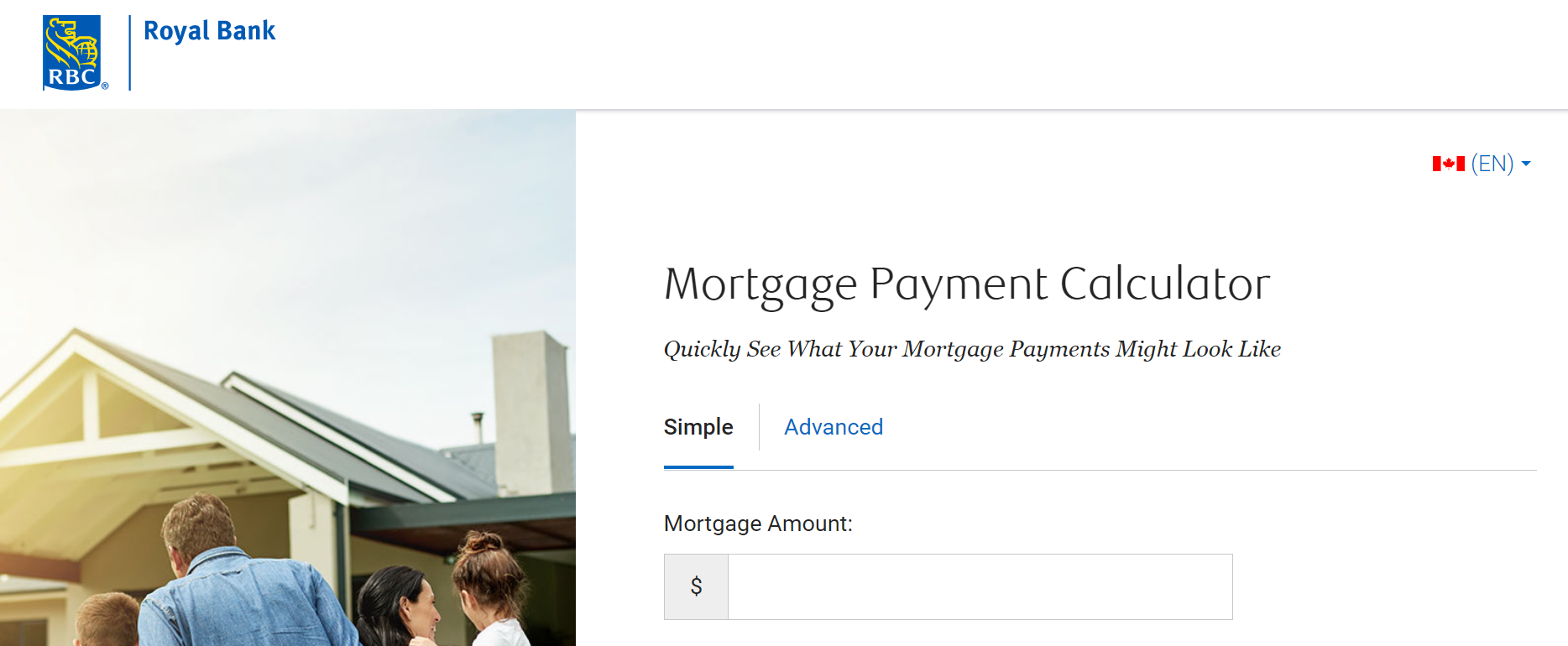 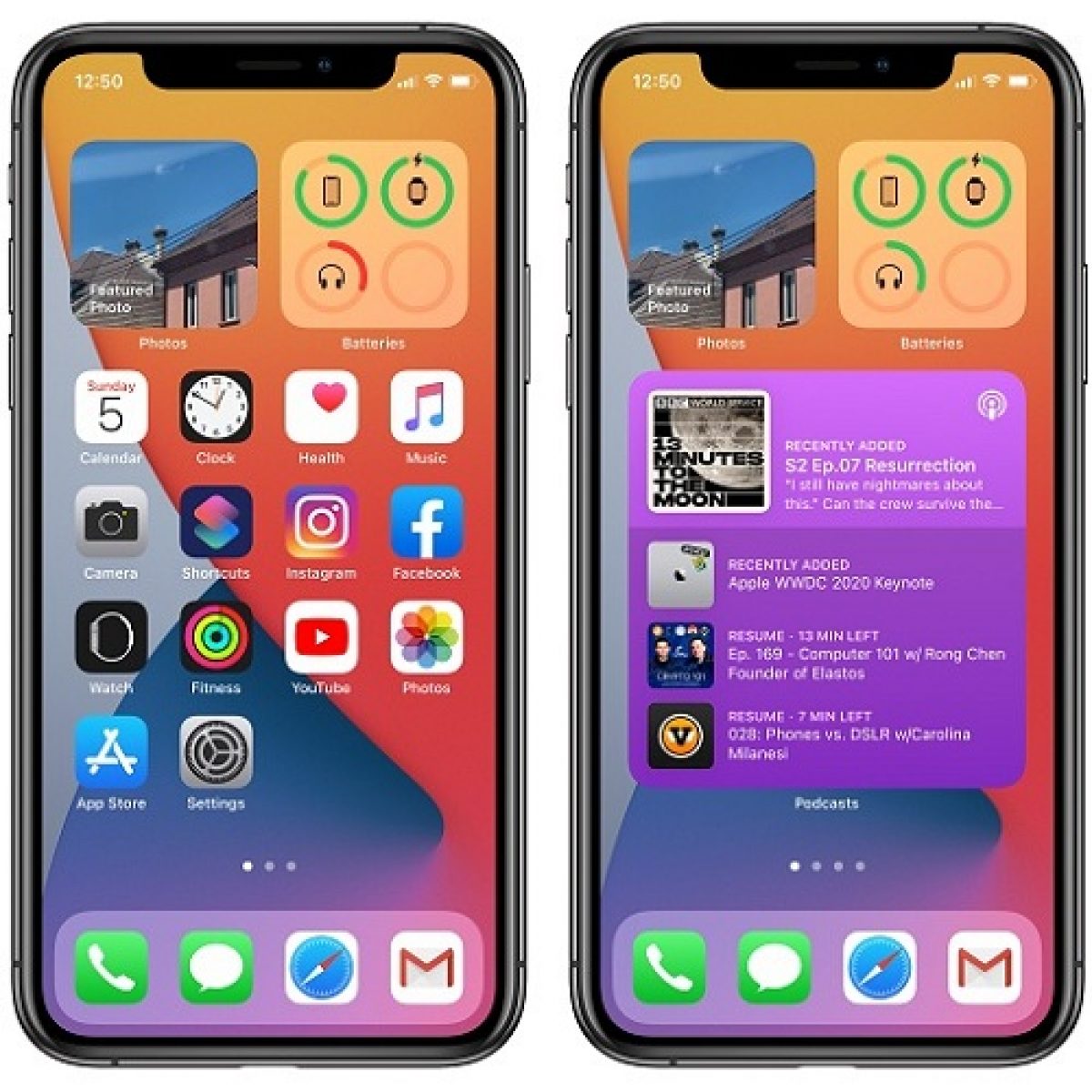 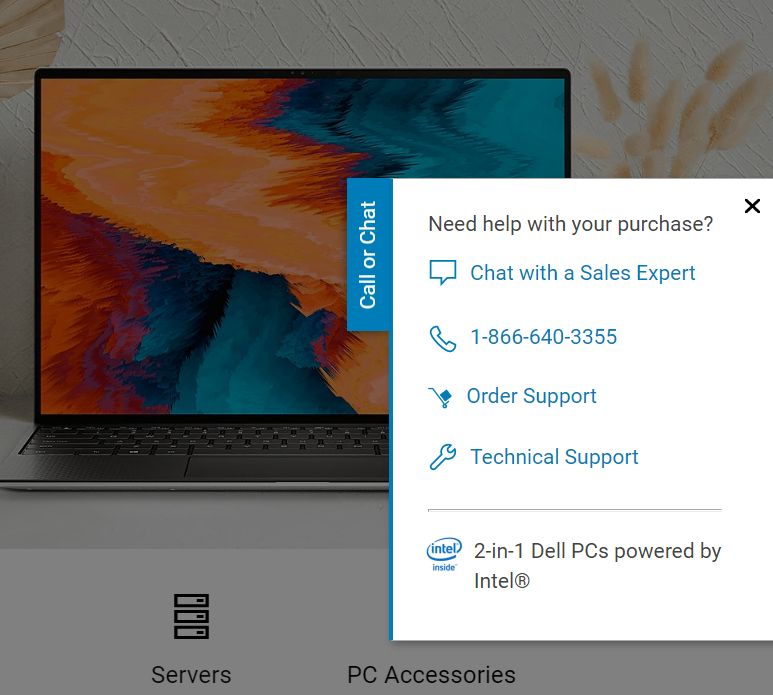 Live Chat
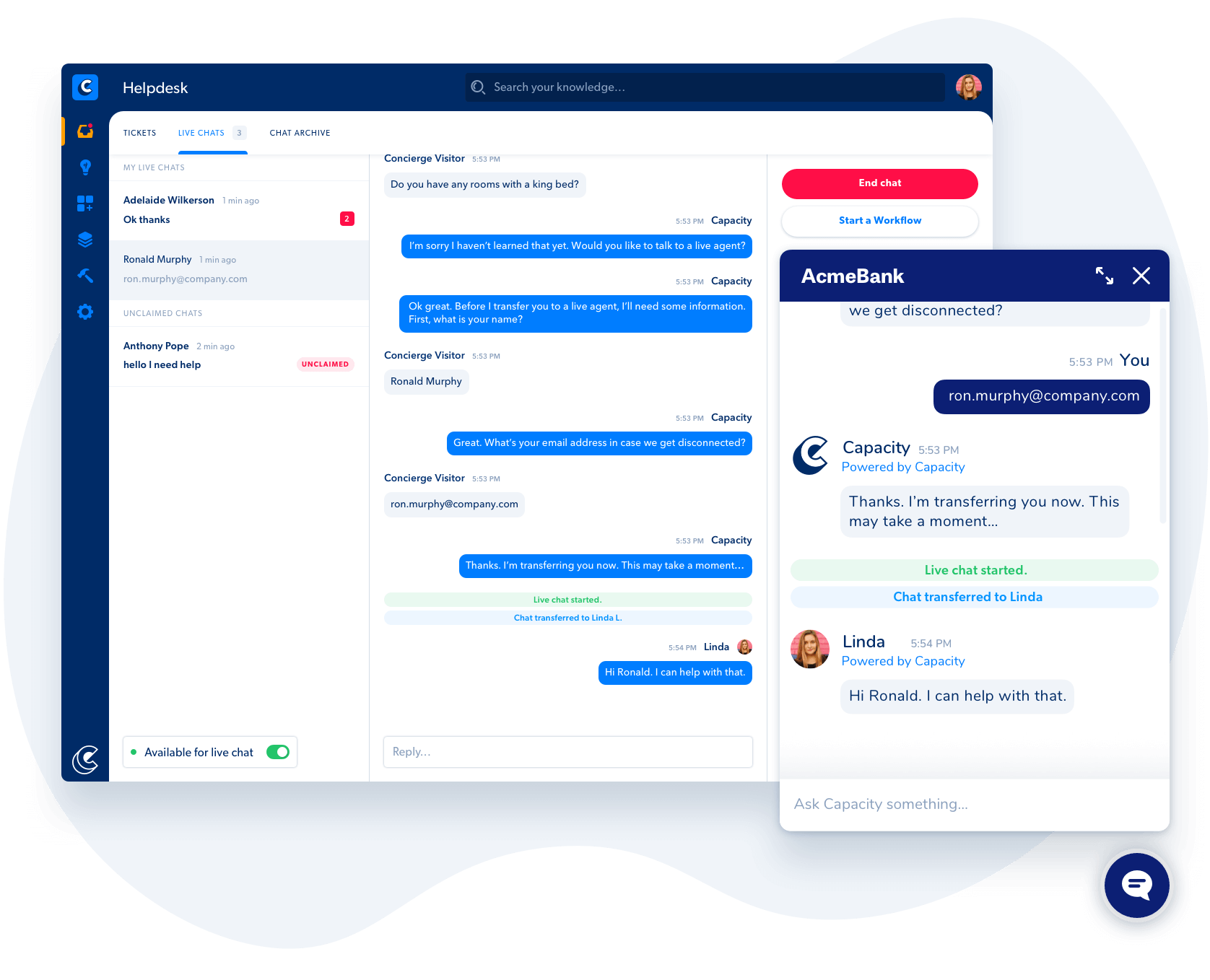 45
Customizations
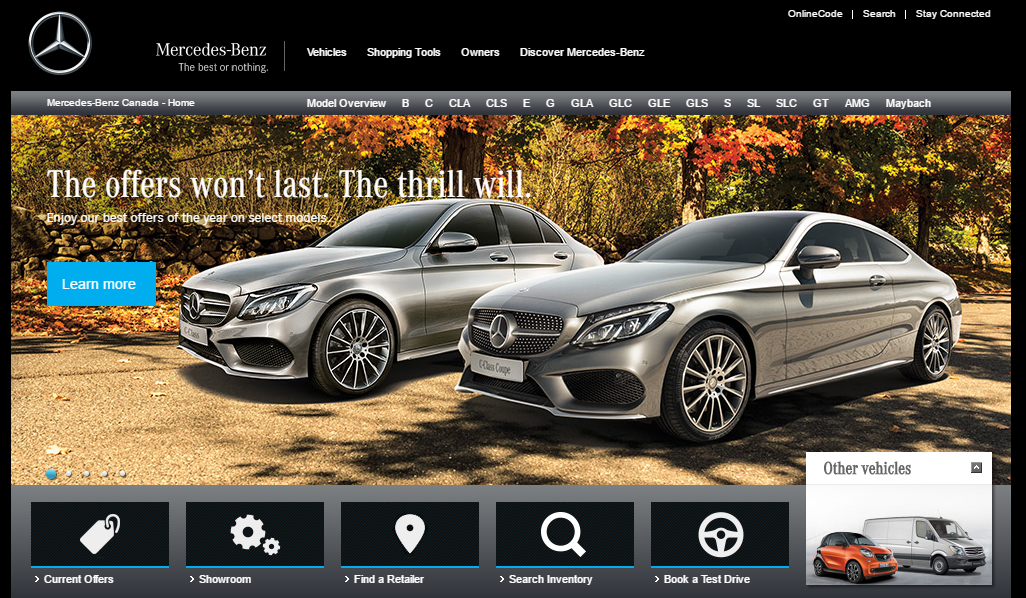 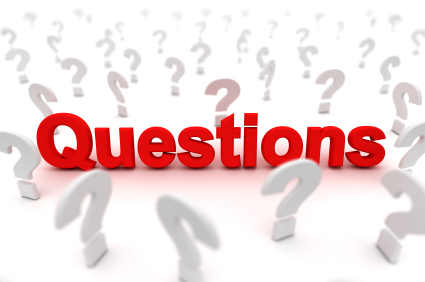 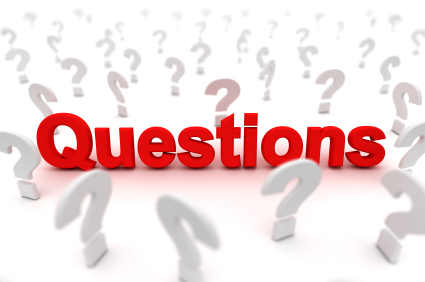 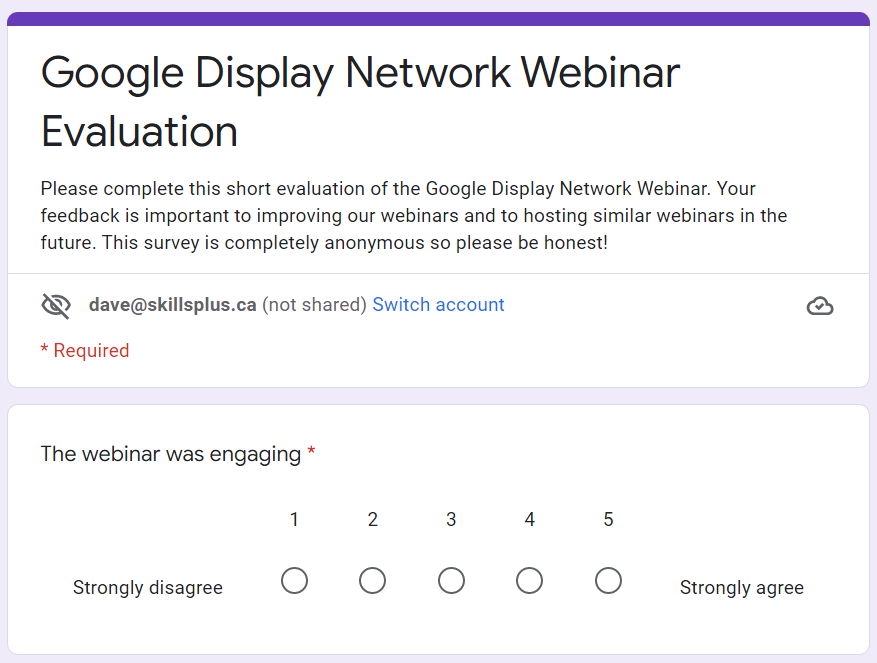 Website Functions
Provide key product information
Product demonstrations
Facilitate transactions, capture leads
Close a sale
Provide locations
Consumer feedback
Warranty support
Resource center (downloadable articles or links)
Generate additional sales
Provide added value
Support the brand!